令和５年度第１回大阪府まち・ひと・しごと創生推進審議会
資料２
第２期戦略における
具体的目標（KPI）の進捗状況
基本目標・基本的方向と具体的目標（KPI）
Ⅰ　若者が活躍でき、子育て安心の都市「大阪」の実現
基本的方向（１）次代を担う人づくり
基本的方向（２）子どもをめぐる課題への対応
基本目標②次代の「大阪」を担う人をつくる
基本目標①若い世代の就職・結婚・出産・子育ての希望を実現する
基本的方向（１）若者の安定就職支援、職場定着支援
基本的方向（２）女性の活躍推進
基本的方向（３）結婚・妊娠・出産・子育て環境の充実
具体的目標（KPI）
○全国学力・学習状況調査における平均正答率
　　：全国水準の達成・維持をめざす
○全国体力・運動能力、運動習慣等調査における評価
　　：全国水準をめざす
○高校卒業者就職率：全国水準をめざす
具体的目標（KPI）
○就業率（15～34歳）：全国平均を上回る
○女性の就業率：全国平均を上回る
○合計特殊出生率：前年を上回る
Ⅱ　人口減少・超高齢化社会でも持続可能な地域づくり
基本目標④安全・安心な地域をつくる
基本目標③誰もが健康でいきいきと暮らせるまちづくり
基本的方向（１）安全・安心の確保
基本的方向（２）都市基盤の再構築
基本的方向（３）環境にやさしい都市の実現
基本的方向（１）健康寿命の延伸
基本的方向（２）高齢者等がいきいきと暮らせるまちづくり
基本的方向（３）あらゆる人が活躍できる「全員参画社会」の実現
具体的目標（KPI）
○地震による被害予測：限りなくゼロに（2024年まで）
○温室効果ガス排出量
　　：2030年度の府域の温室効果ガス排出量を2013年度比で40％削減
具体的目標（KPI）
○健康寿命：２歳以上延伸
○府内民間企業の障がい者実雇用率：2.3％以上
Ⅲ　東西二極の一極としての社会経済構造の構築
基本的方向（１）定住魅力の強化
基本的方向（２）都市魅力の創出・発信
基本目標⑥定住魅力・都市魅力を強化する
基本目標⑤都市としての経済機能を強化する
基本的方向（１）産業の創出・振興
基本的方向（２）企業立地の促進
基本的方向（３）活力ある農林水産業の実現
基本的方向（４）多様な担い手との協働
基本的方向（５）インフラの充実・強化
具体的目標（KPI）
○転入超過率（対全国）：前年を上回る
○転出超過率（対東京圏）：前年を下回る
○日本人延べ宿泊者数（大阪）：2,950万人泊（2022年）
○来阪外国人旅行者数：1152.5万人（入国制限解除から２年後）
具体的目標（KPI）
○実質経済成長率：2022年度に府内総生産をコロナ前の水準に戻す。
　　　　　　　　　　　　　 それを踏まえ、年平均２％以上
○開業事業所数：10,000か所
1
具体的目標の進捗状況（I 若者が活躍でき、子育て安心の都市「大阪」の実現）
基本目標
①若い世代の就職・結婚・出産・子育ての希望を実現する
＜関連するSDGsのゴール＞
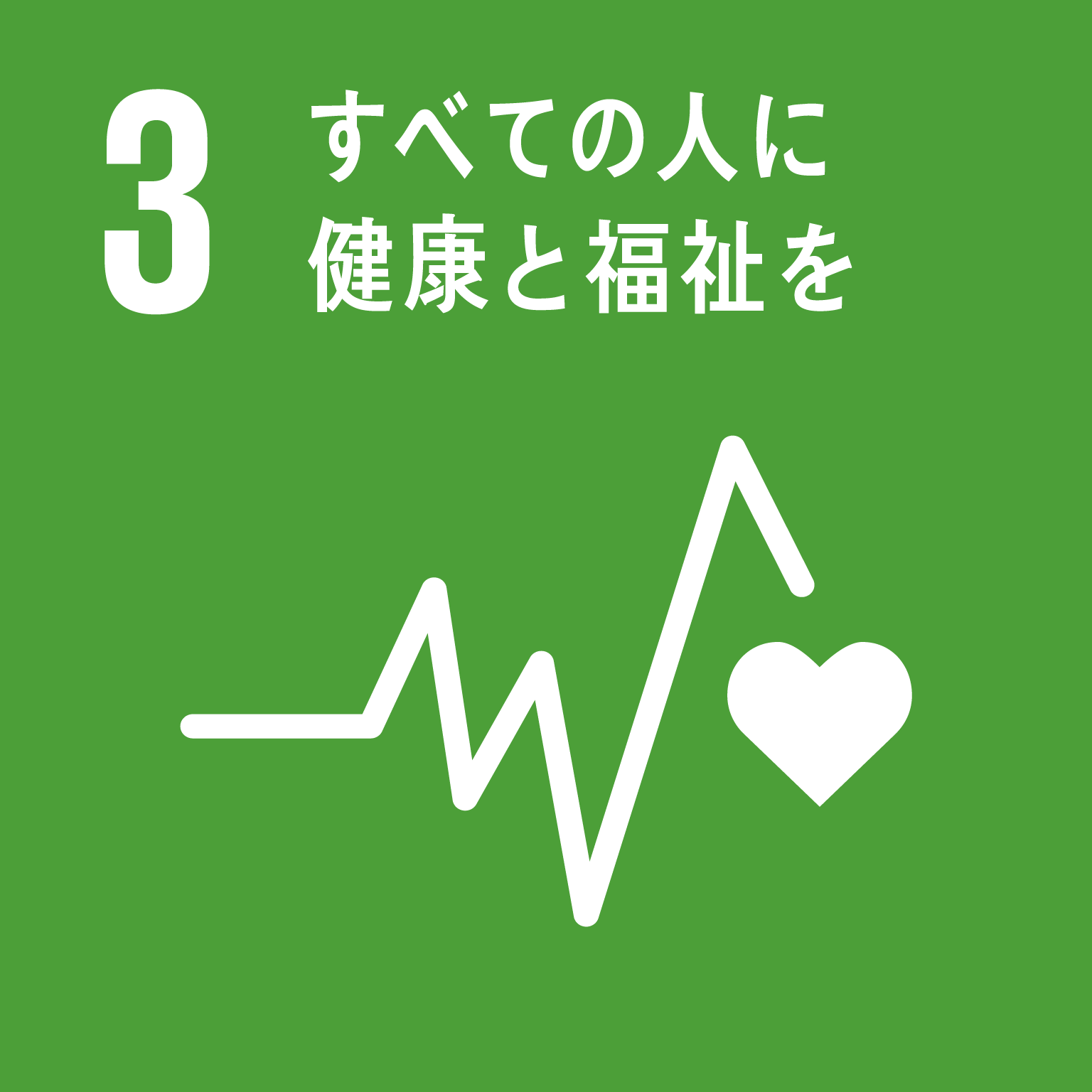 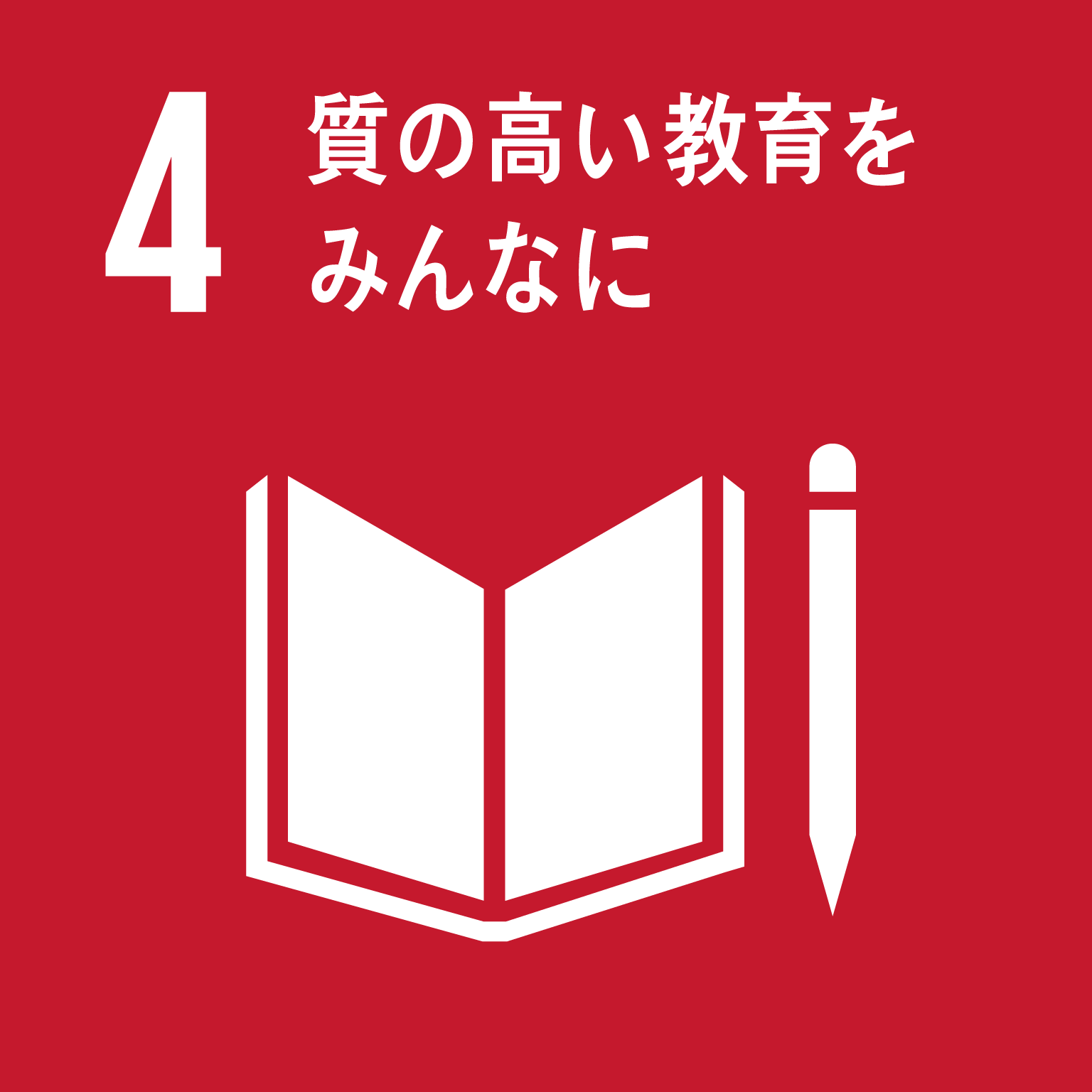 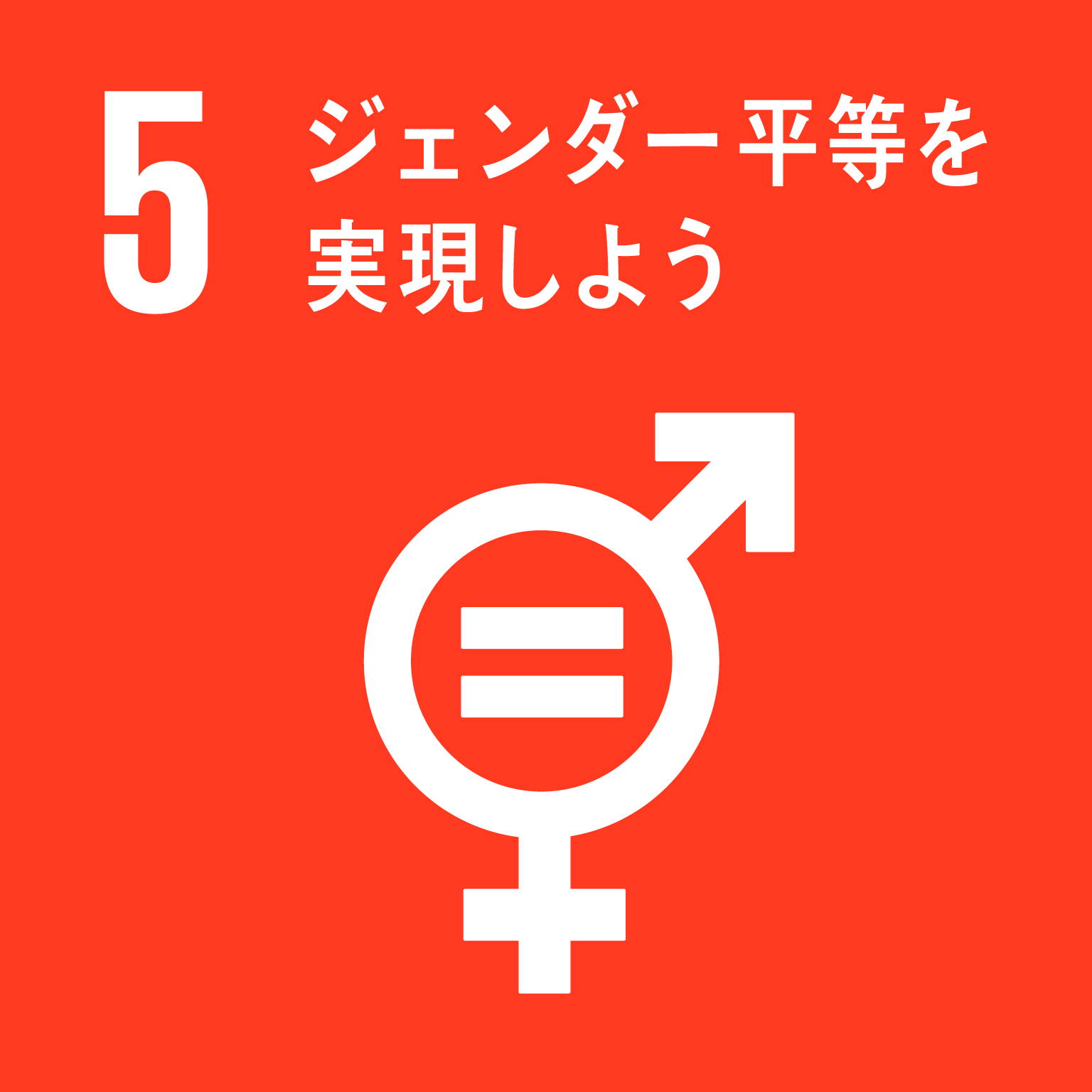 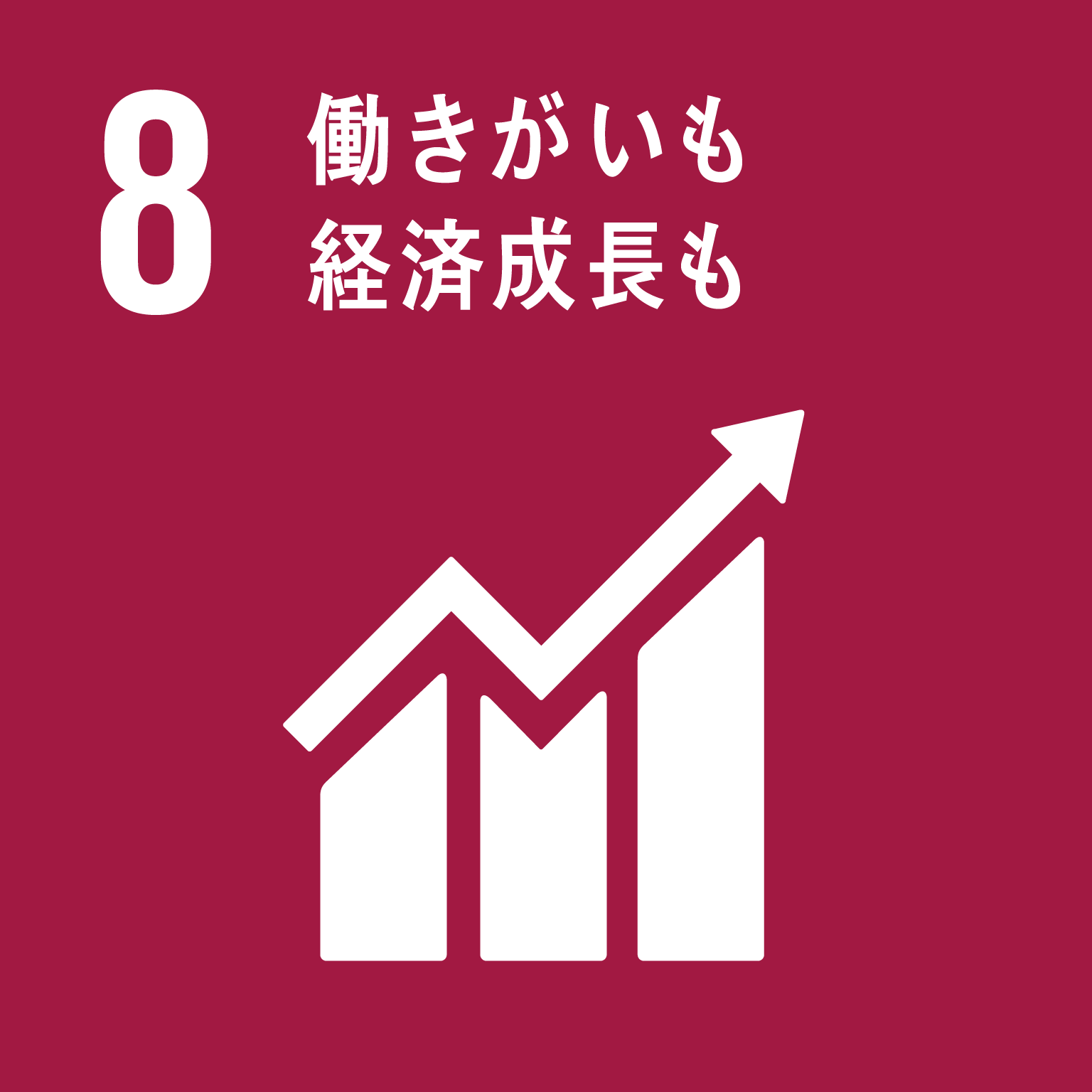 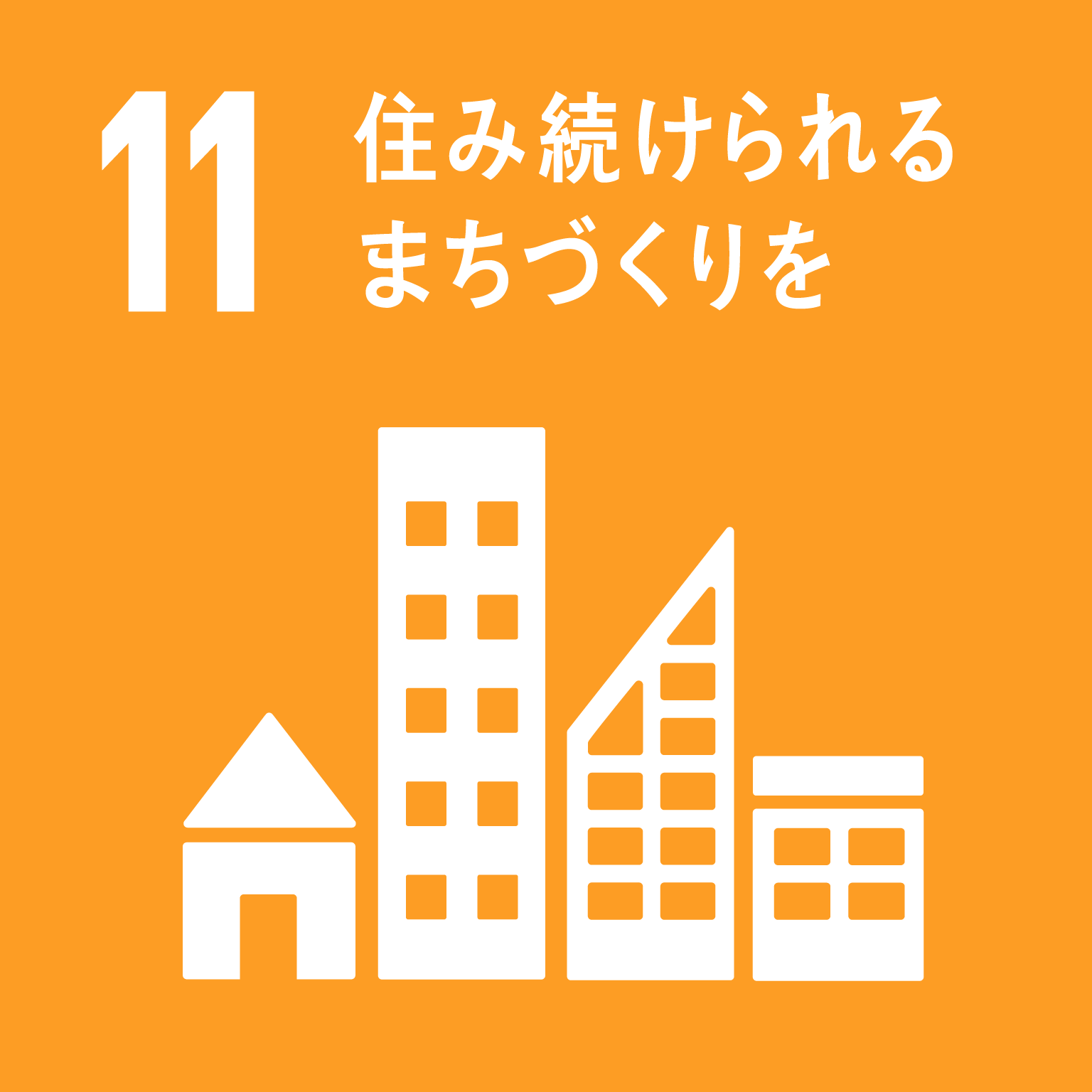 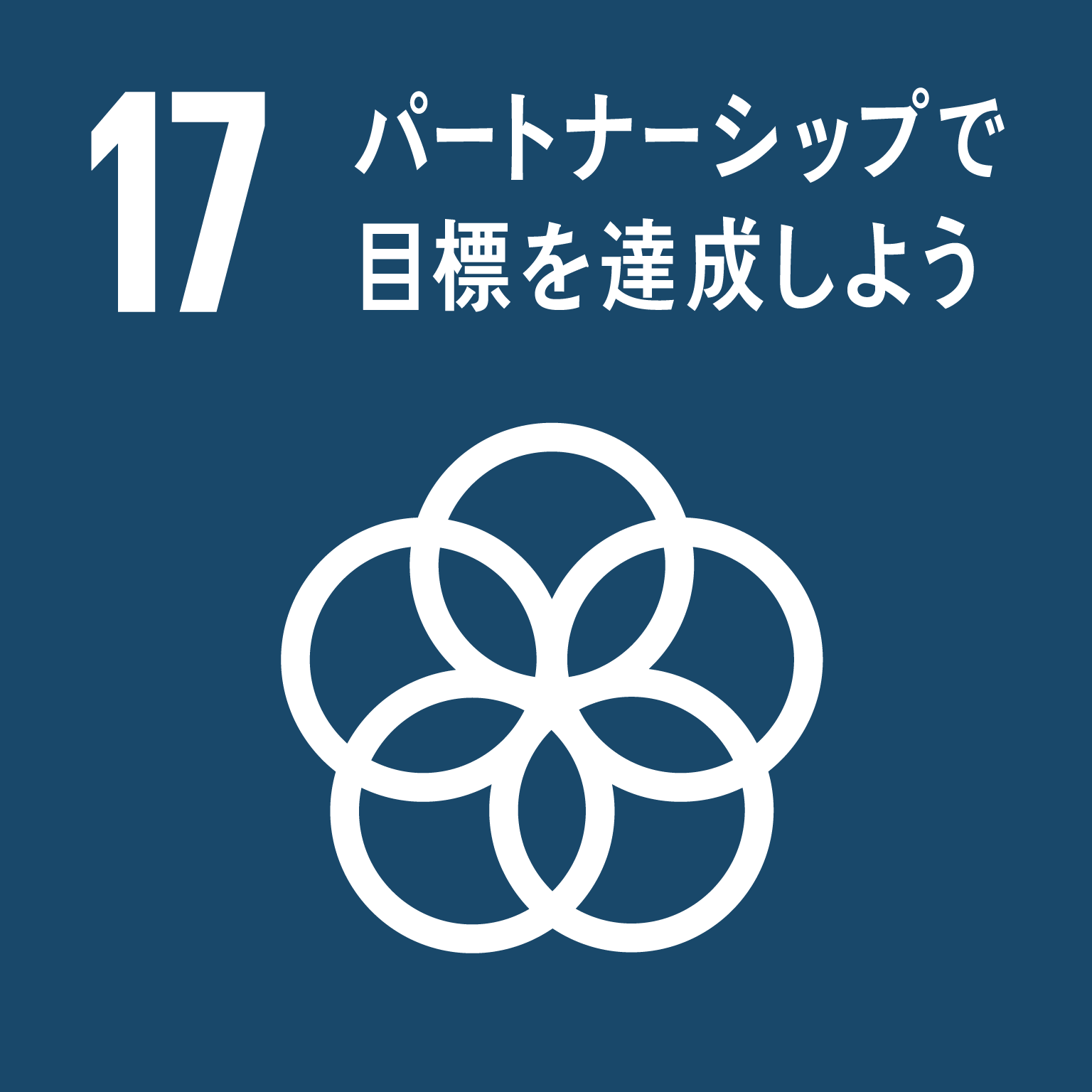 具体的目標（KPI）の達成状況を以下のとおり区分。
　A：KPI目標値を達成。　B：KPI目標値は達成していないが、改善・増加した。　C：改善・増加していない。　D：計画当初より低下している。
2
具体的目標の進捗状況（I 若者が活躍でき、子育て安心の都市「大阪」の実現）
基本目標
②次代の「大阪」を担う人をつくる
＜関連するSDGsのゴール＞
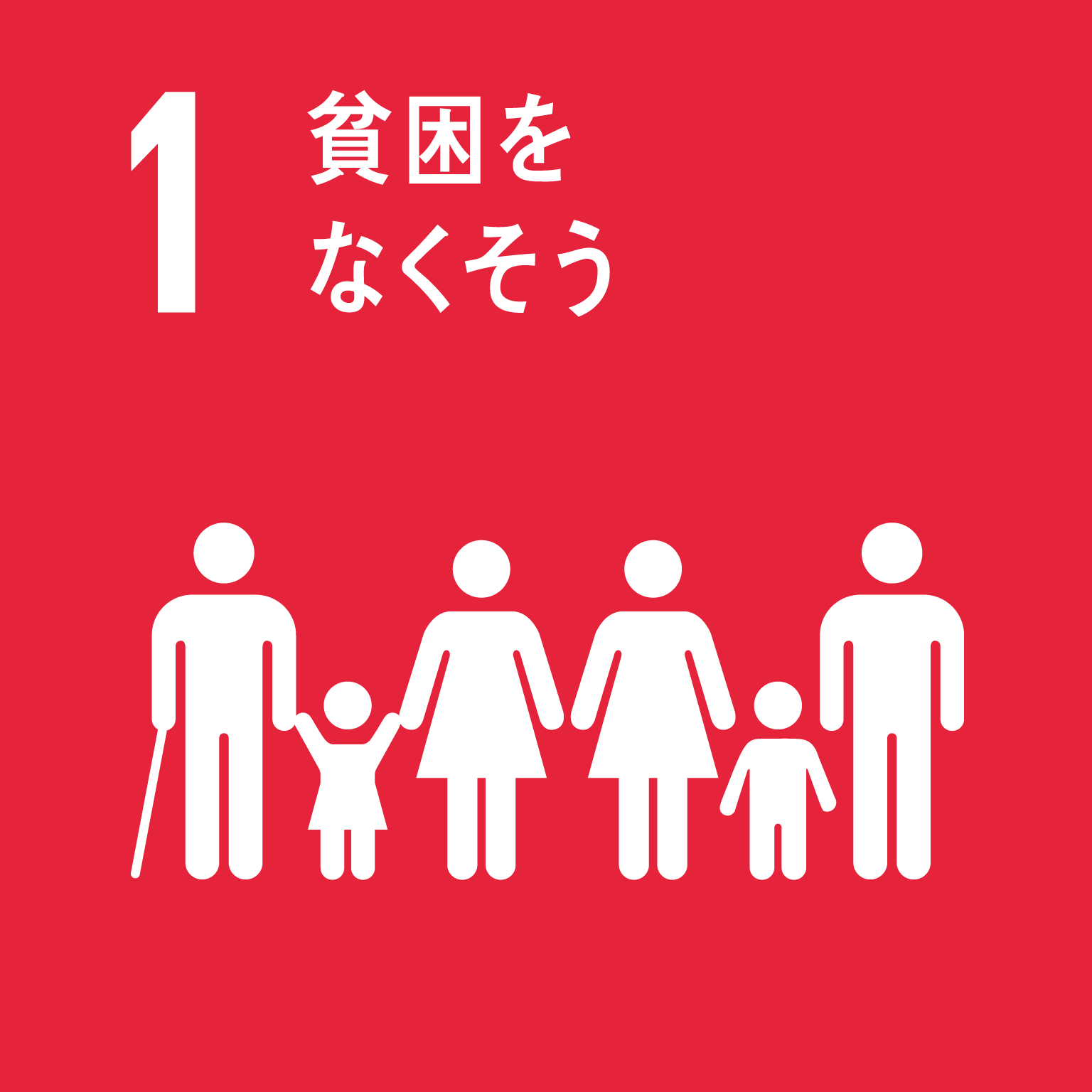 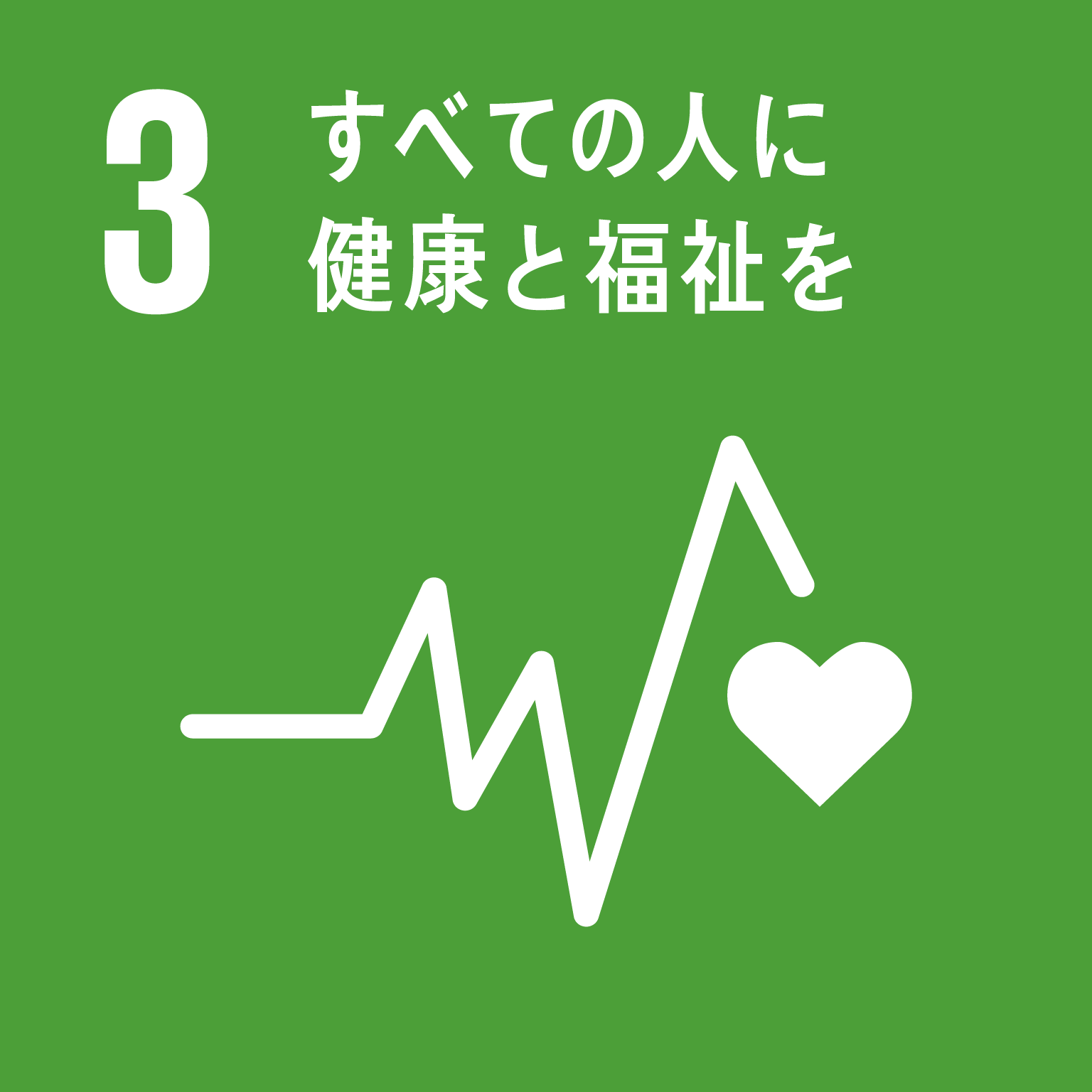 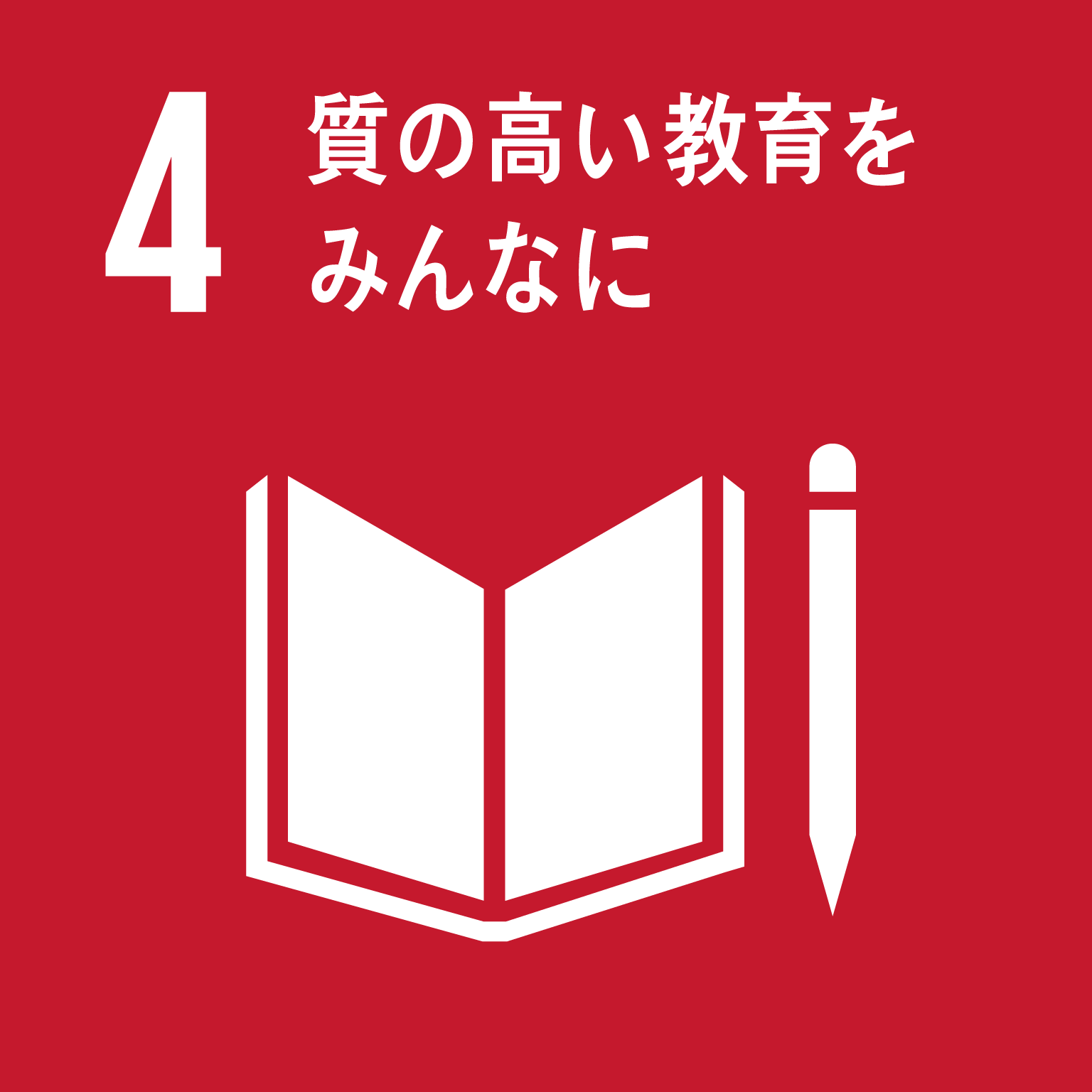 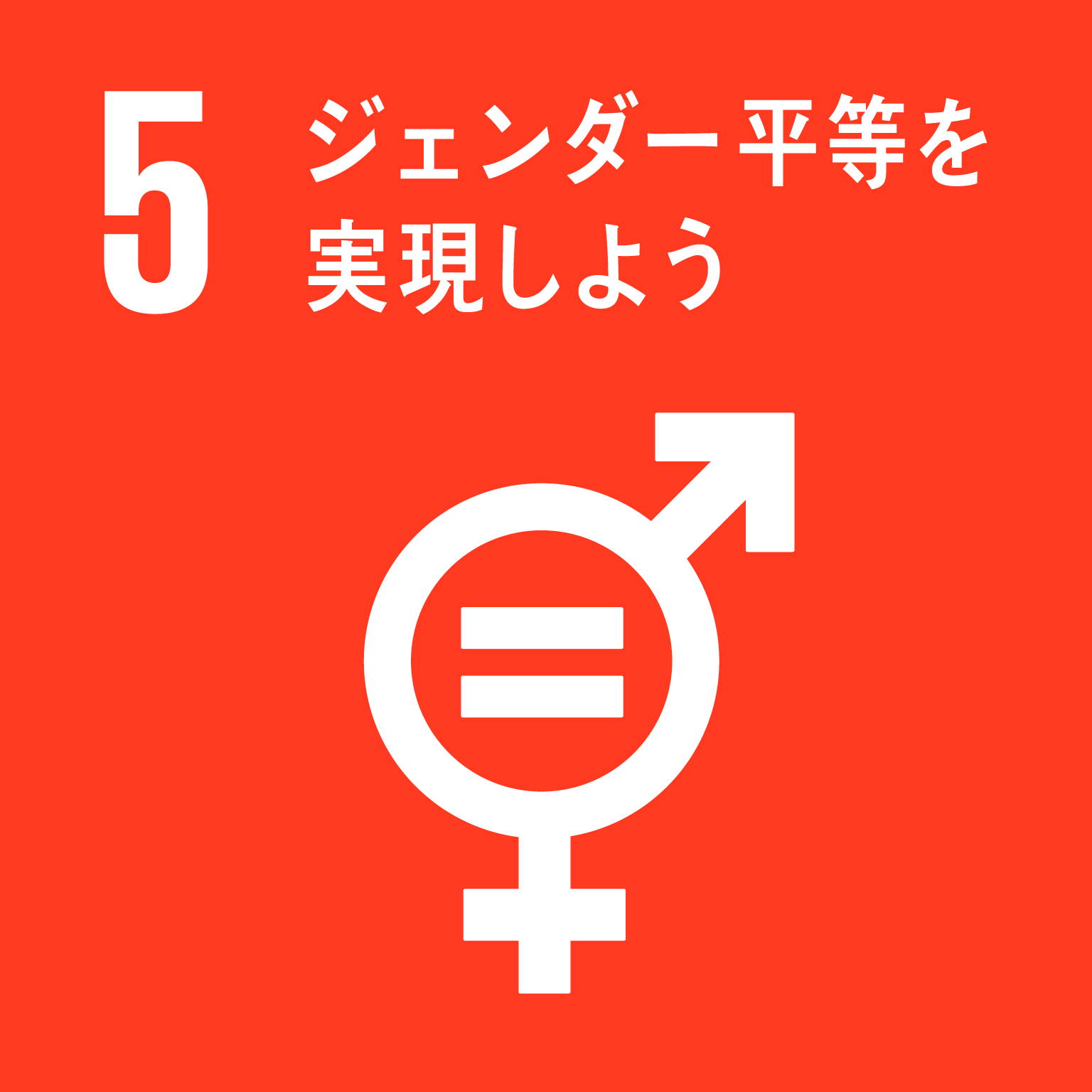 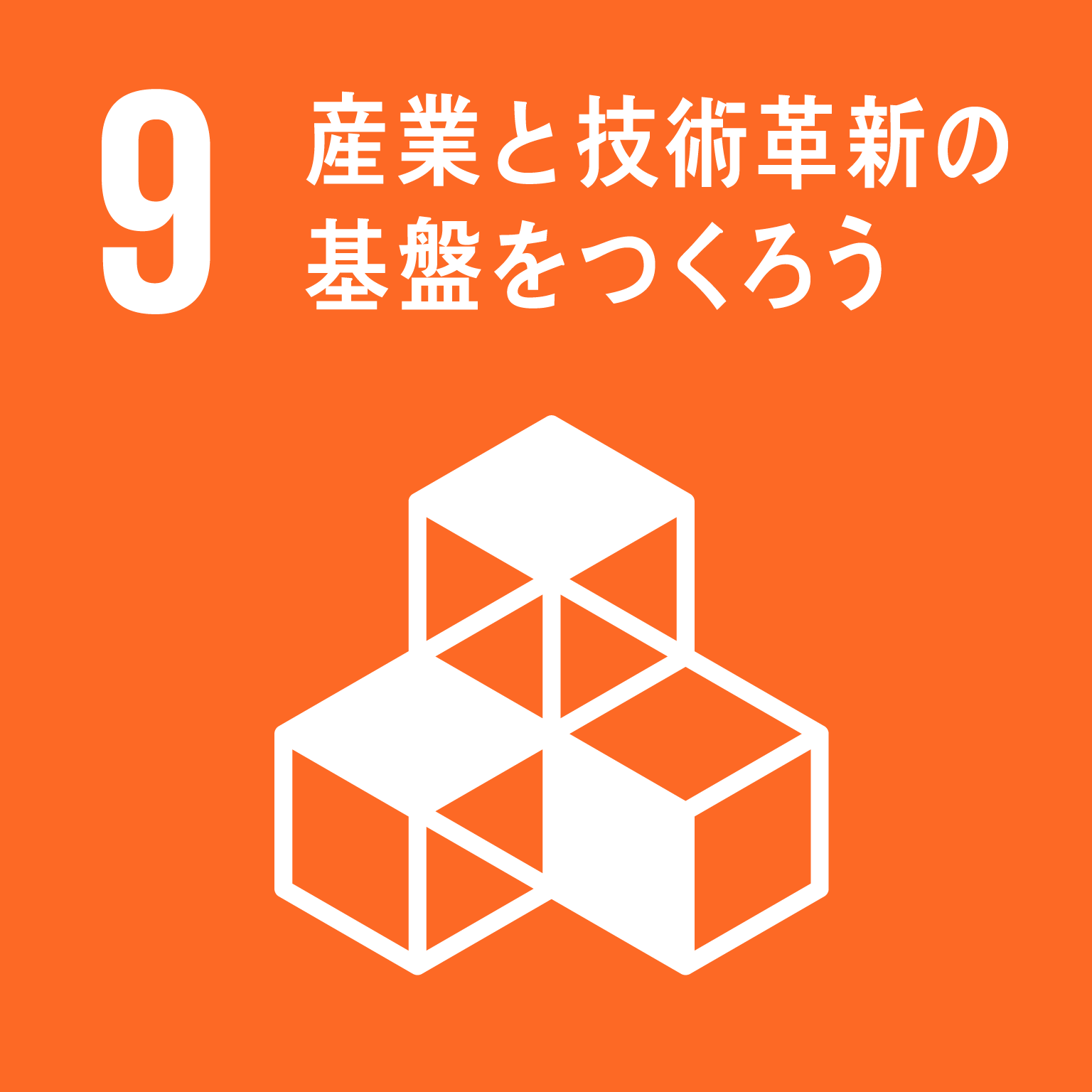 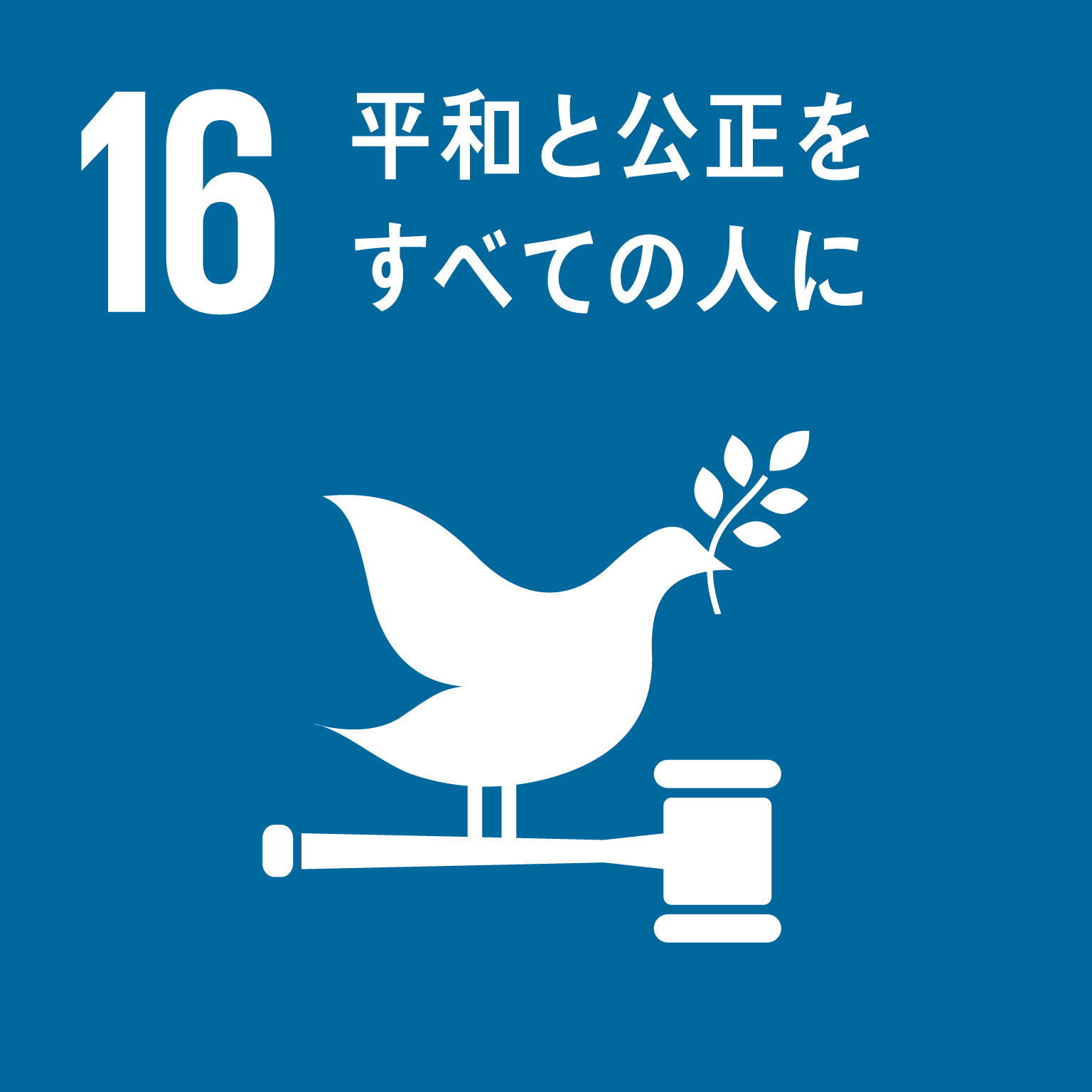 具体的目標（KPI）の達成状況を以下のとおり区分。
　A：KPI目標値を達成。　B：KPI目標値は達成していないが、改善・増加した。　C：改善・増加していない。　D：計画当初より低下している。
3
具体的目標の進捗状況（Ⅱ 人口減少・超高齢化社会でも持続可能な地域づくり）
基本目標
③誰もが健康でいきいきと暮らせるまちづくり
＜関連するSDGsのゴール＞
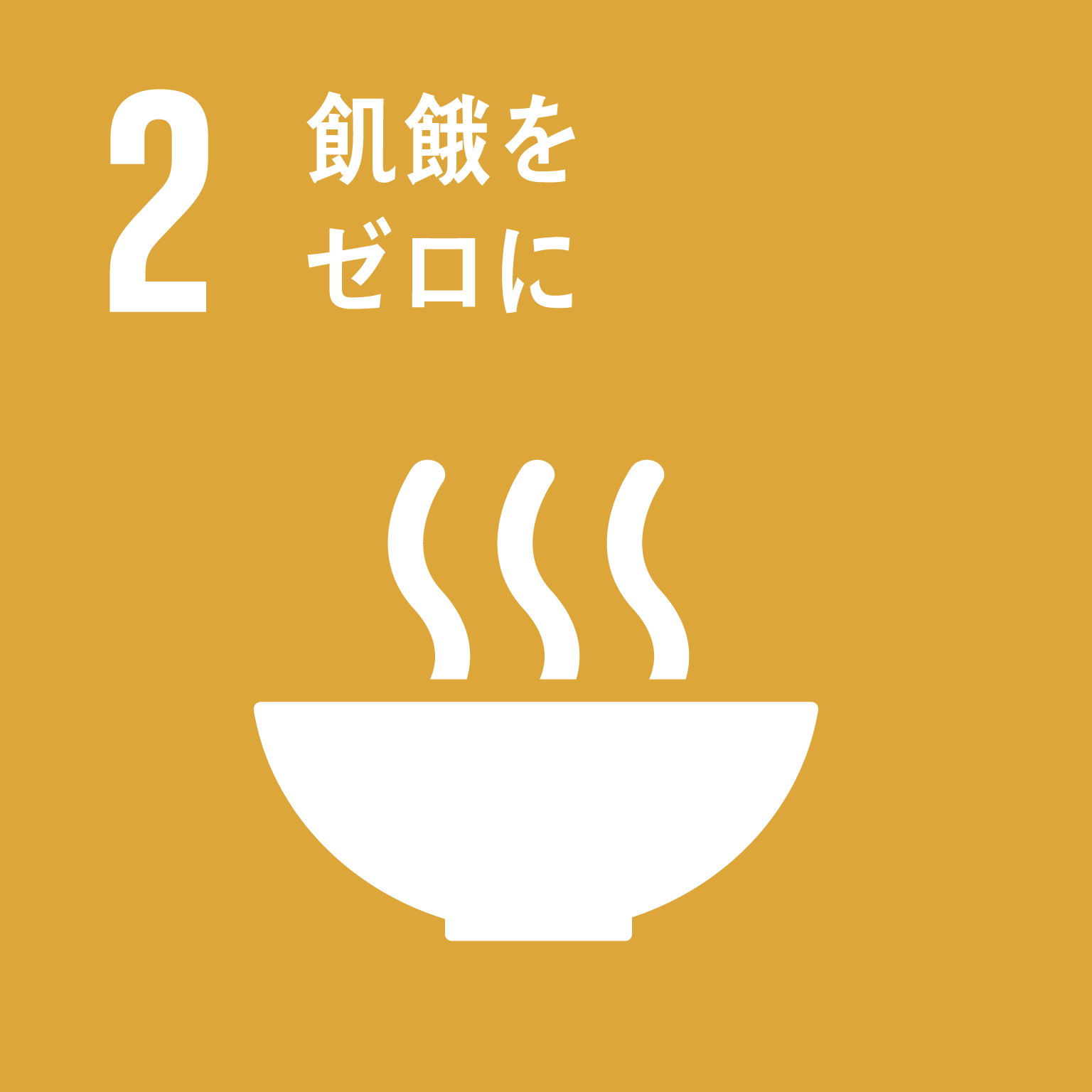 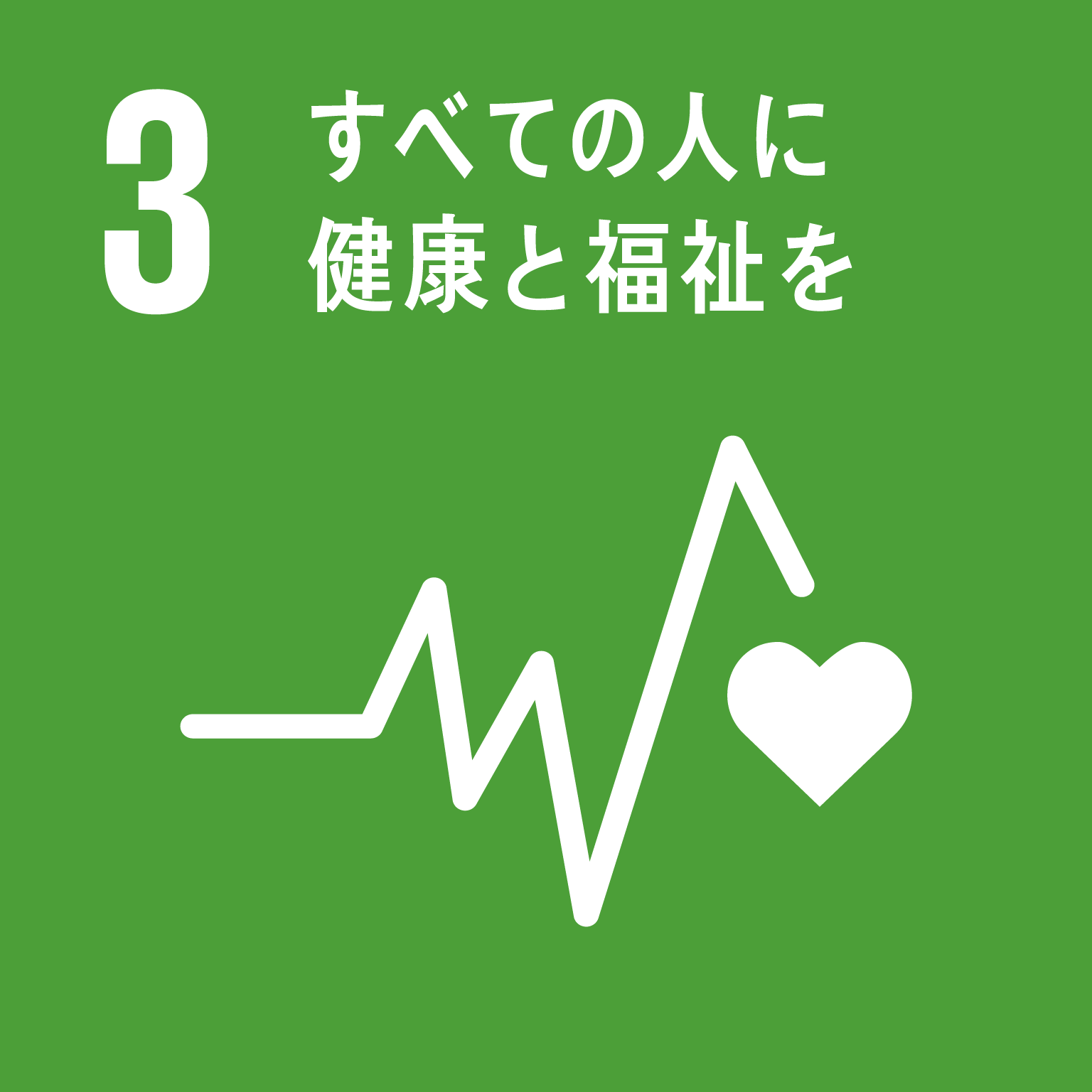 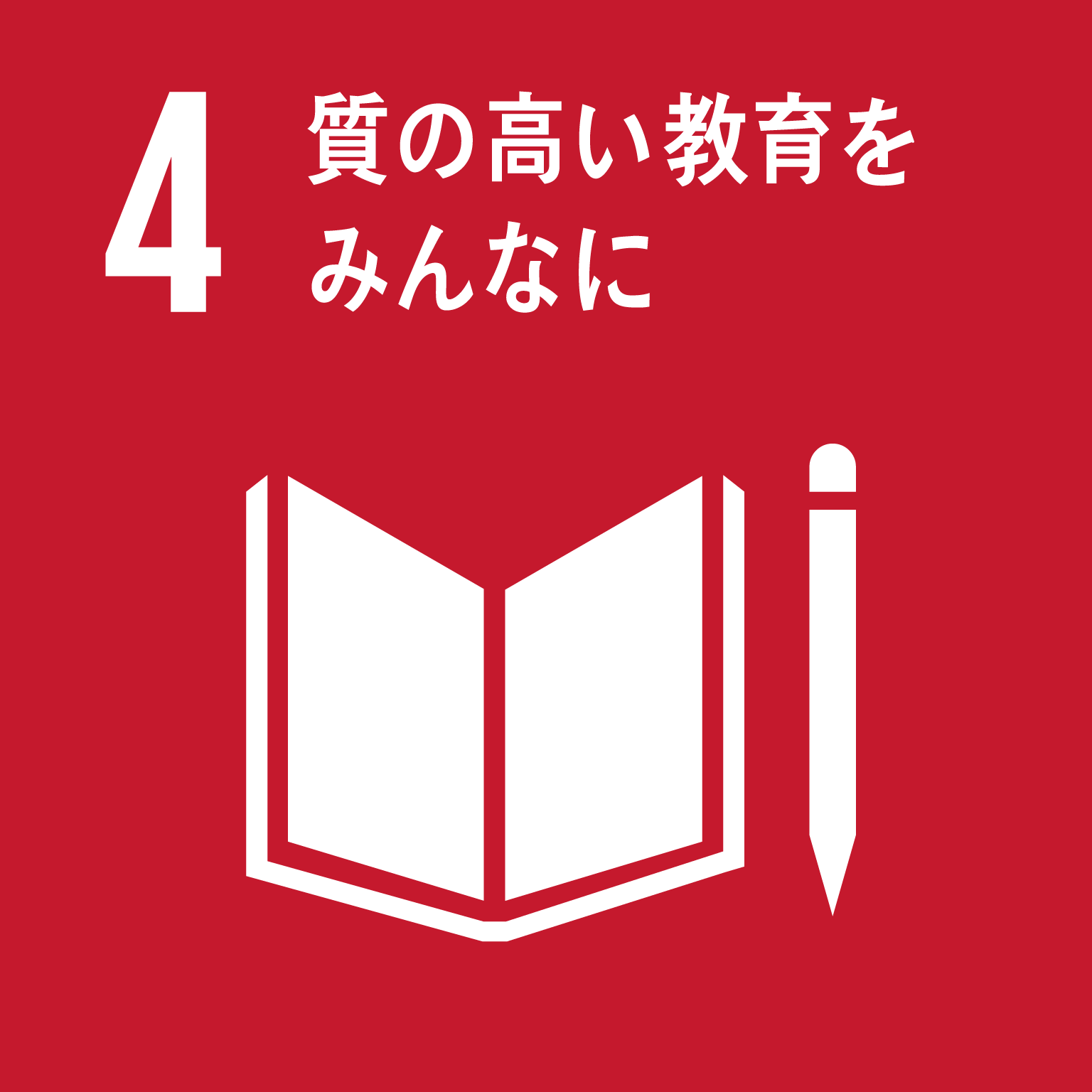 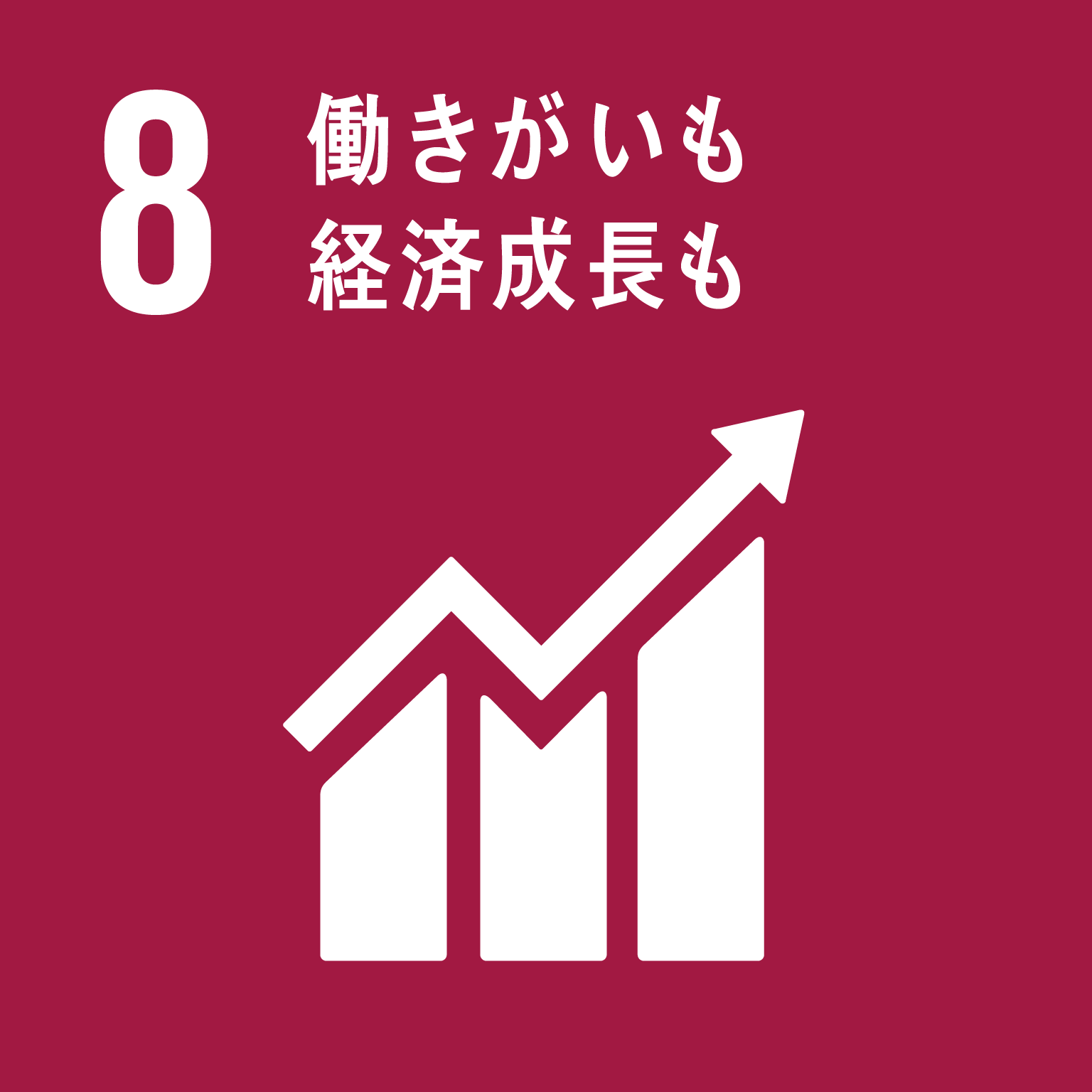 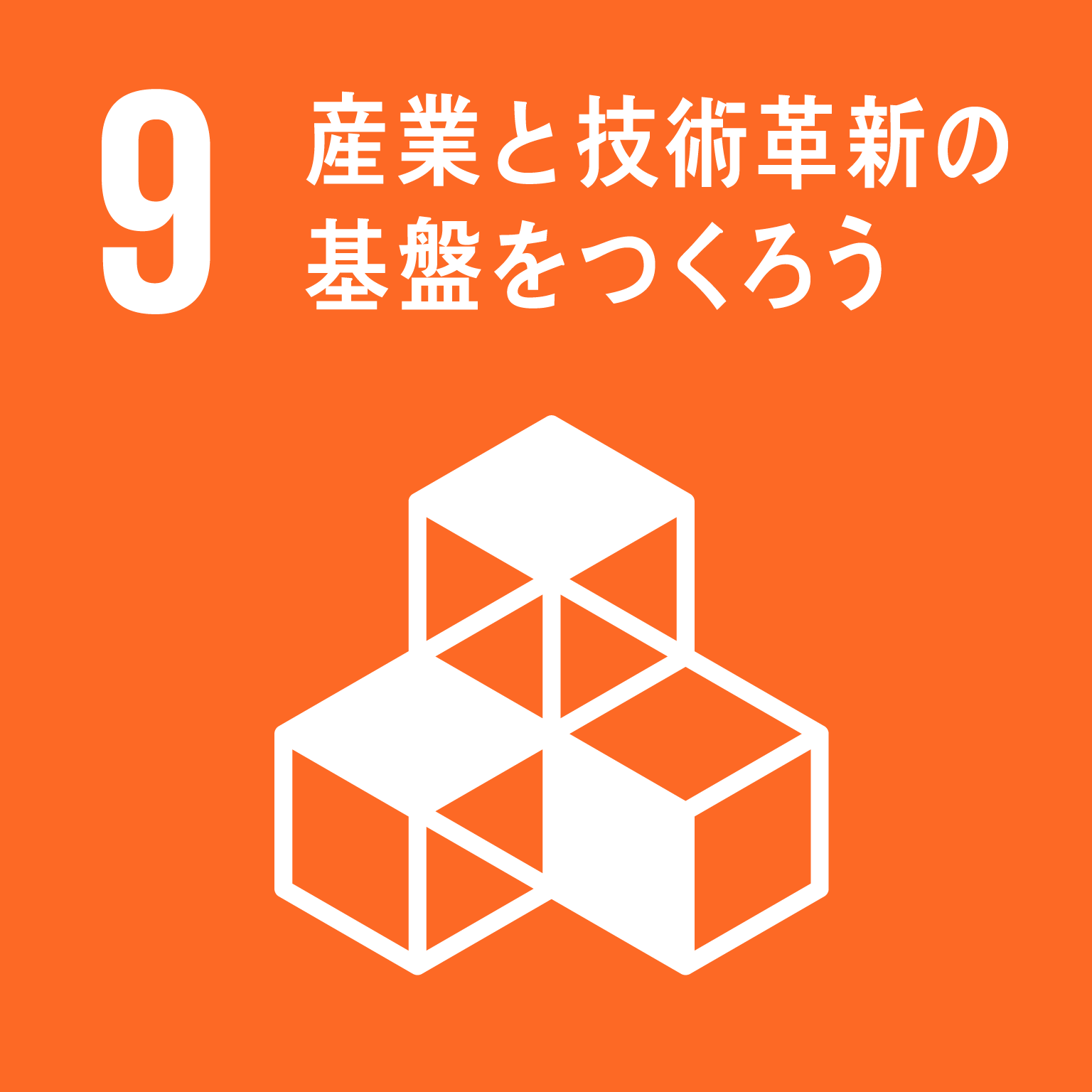 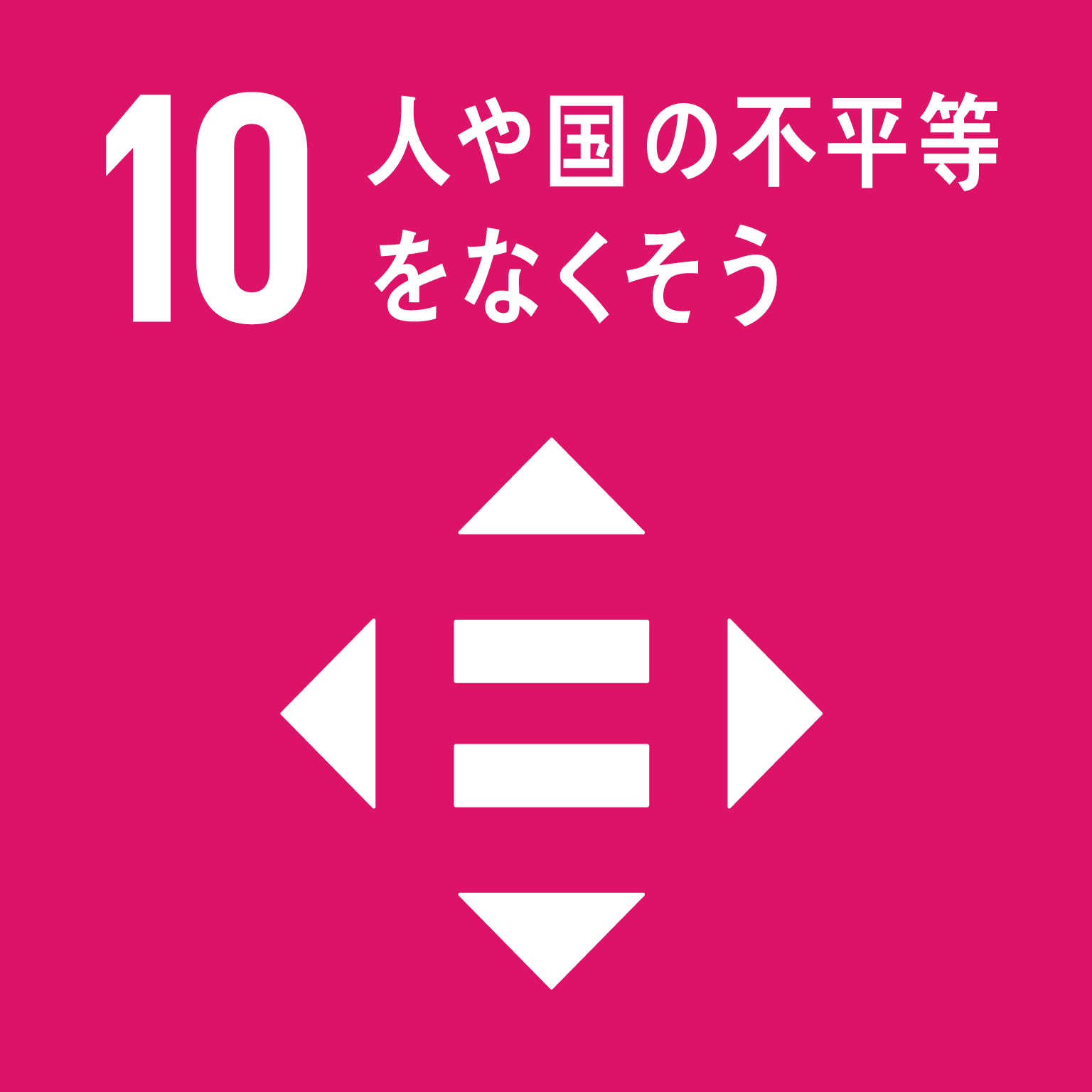 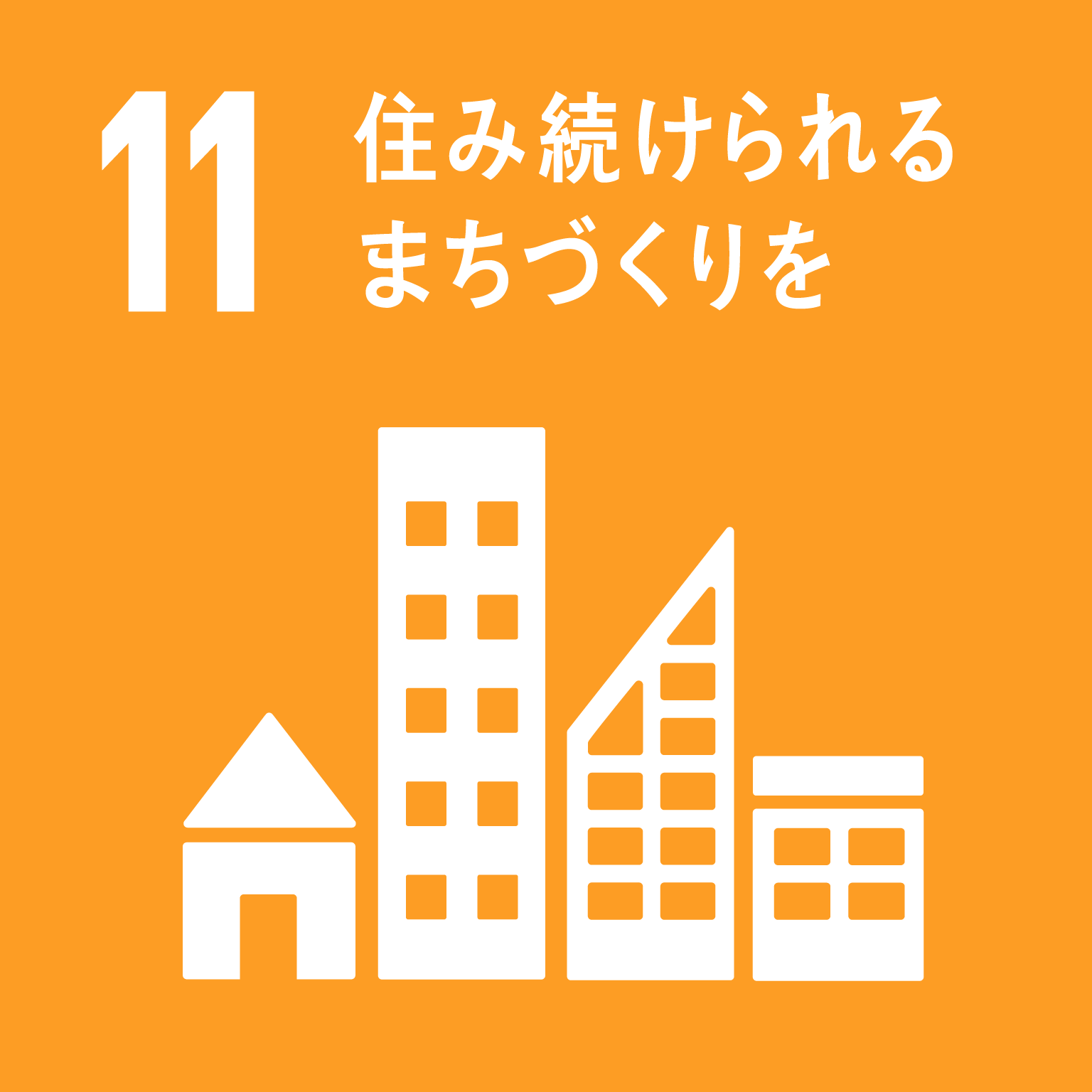 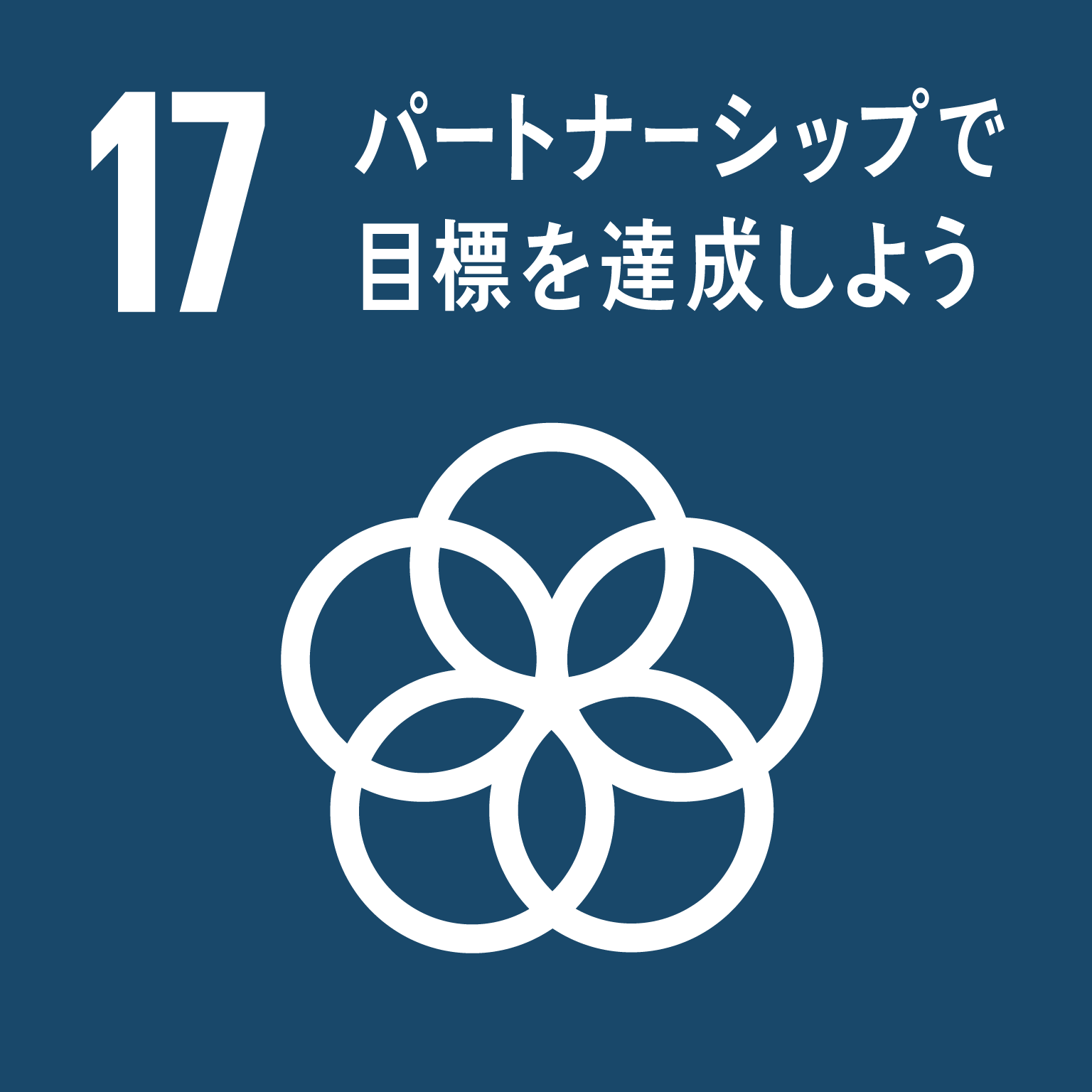 具体的目標（KPI）の達成状況を以下のとおり区分。
　A：KPI目標値を達成。　B：KPI目標値は達成していないが、改善・増加した。　C：改善・増加していない。　D：計画当初より低下している。
4
具体的目標の進捗状況（Ⅱ 人口減少・超高齢化社会でも持続可能な地域づくり）
基本目標
④安全・安心な地域をつくる
＜関連するSDGsのゴール＞
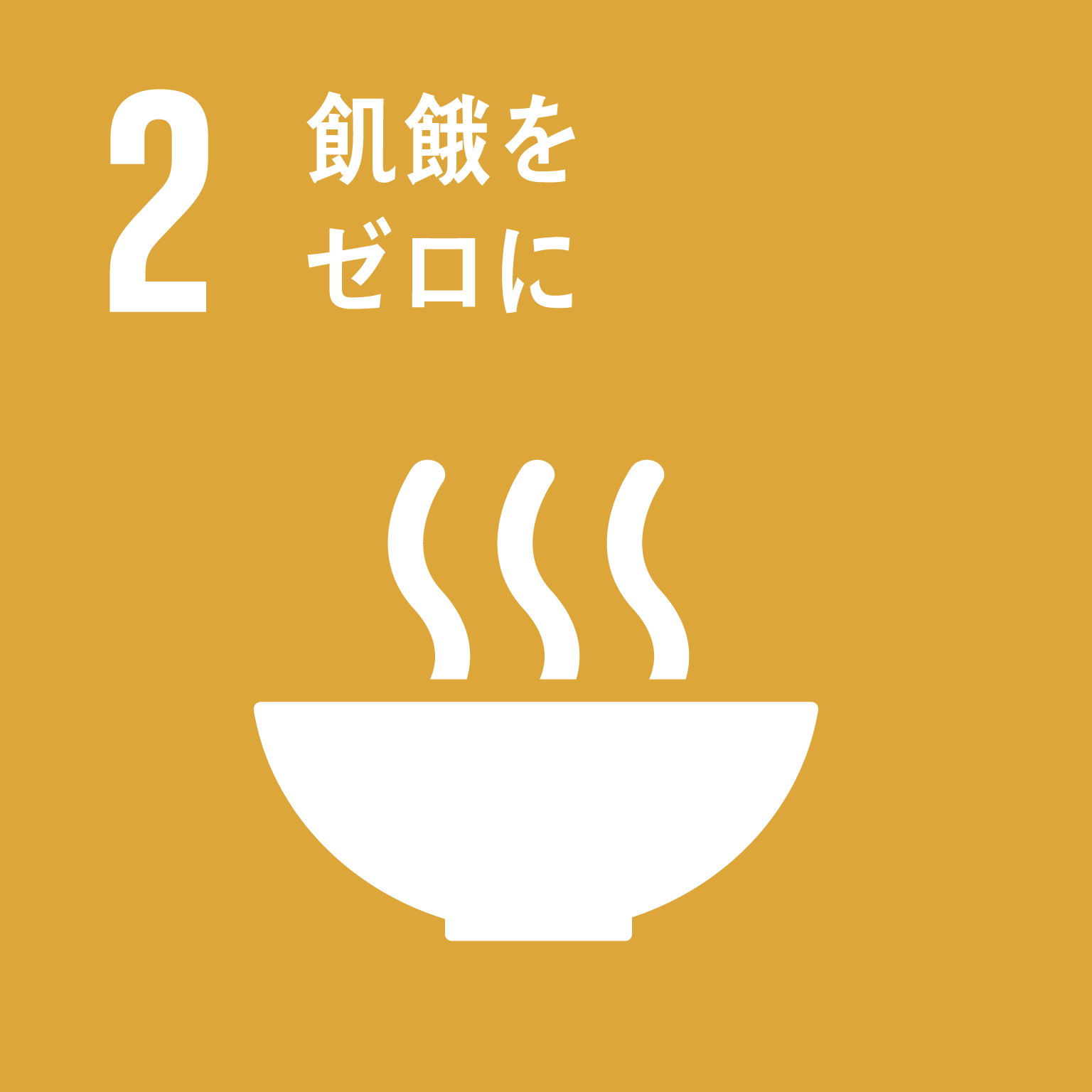 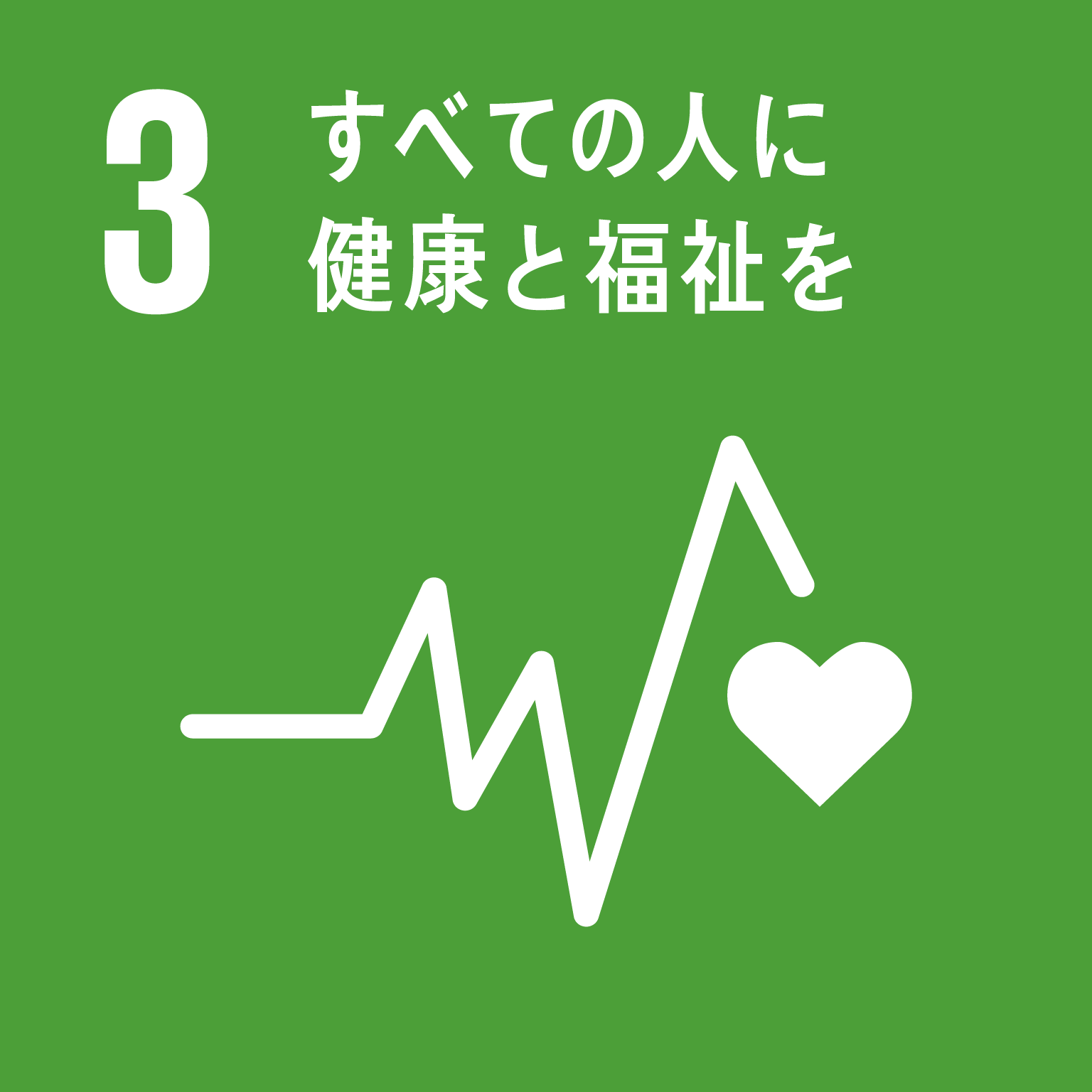 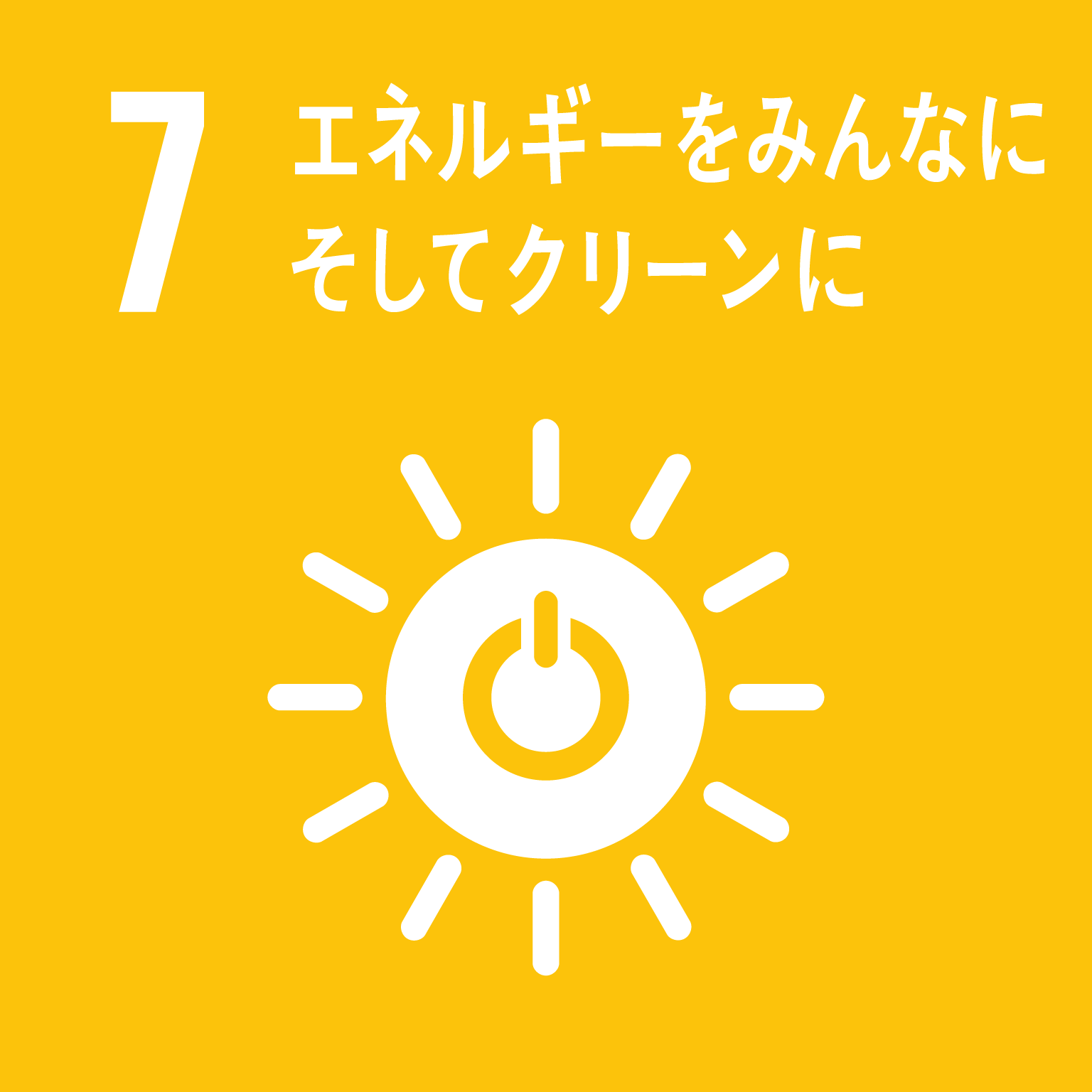 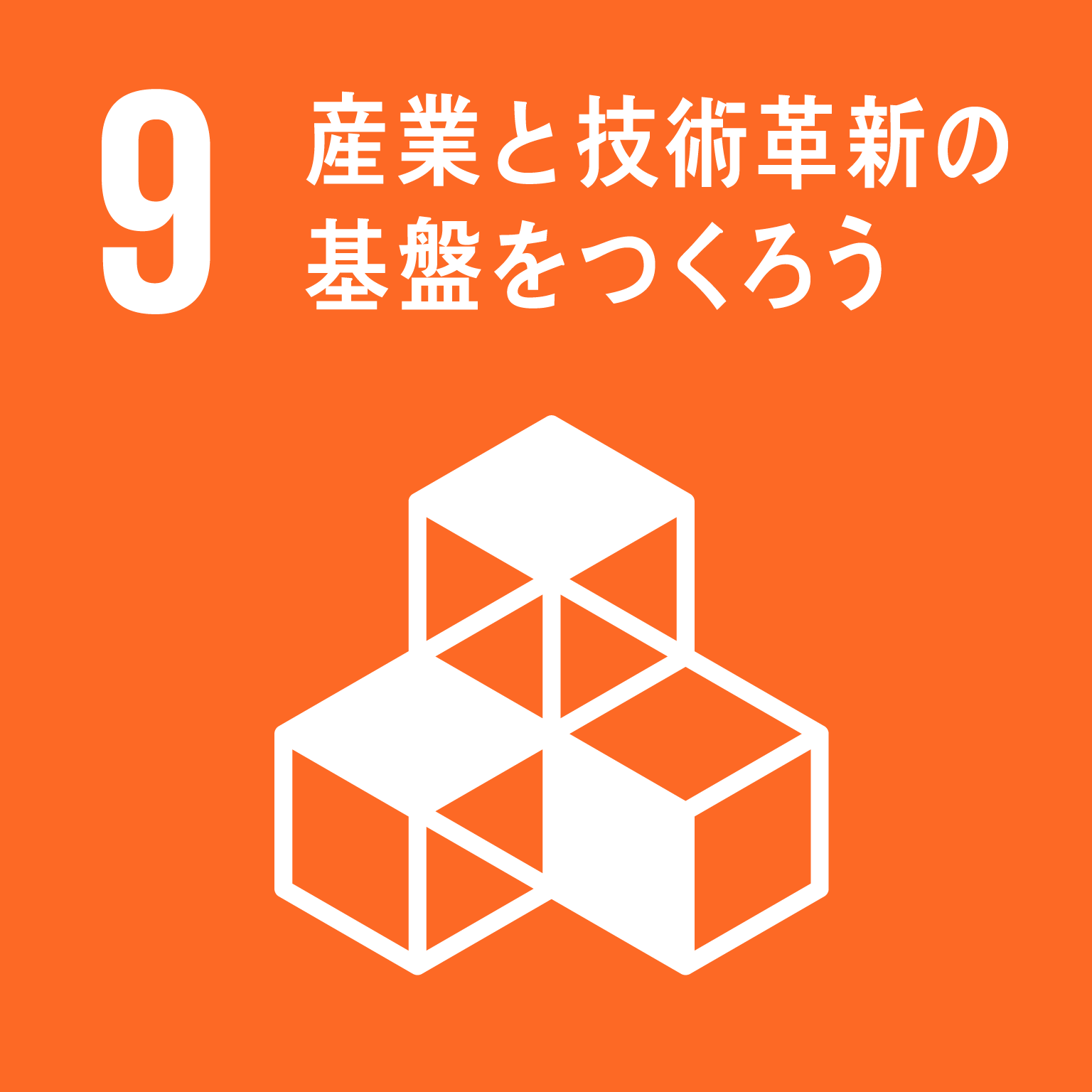 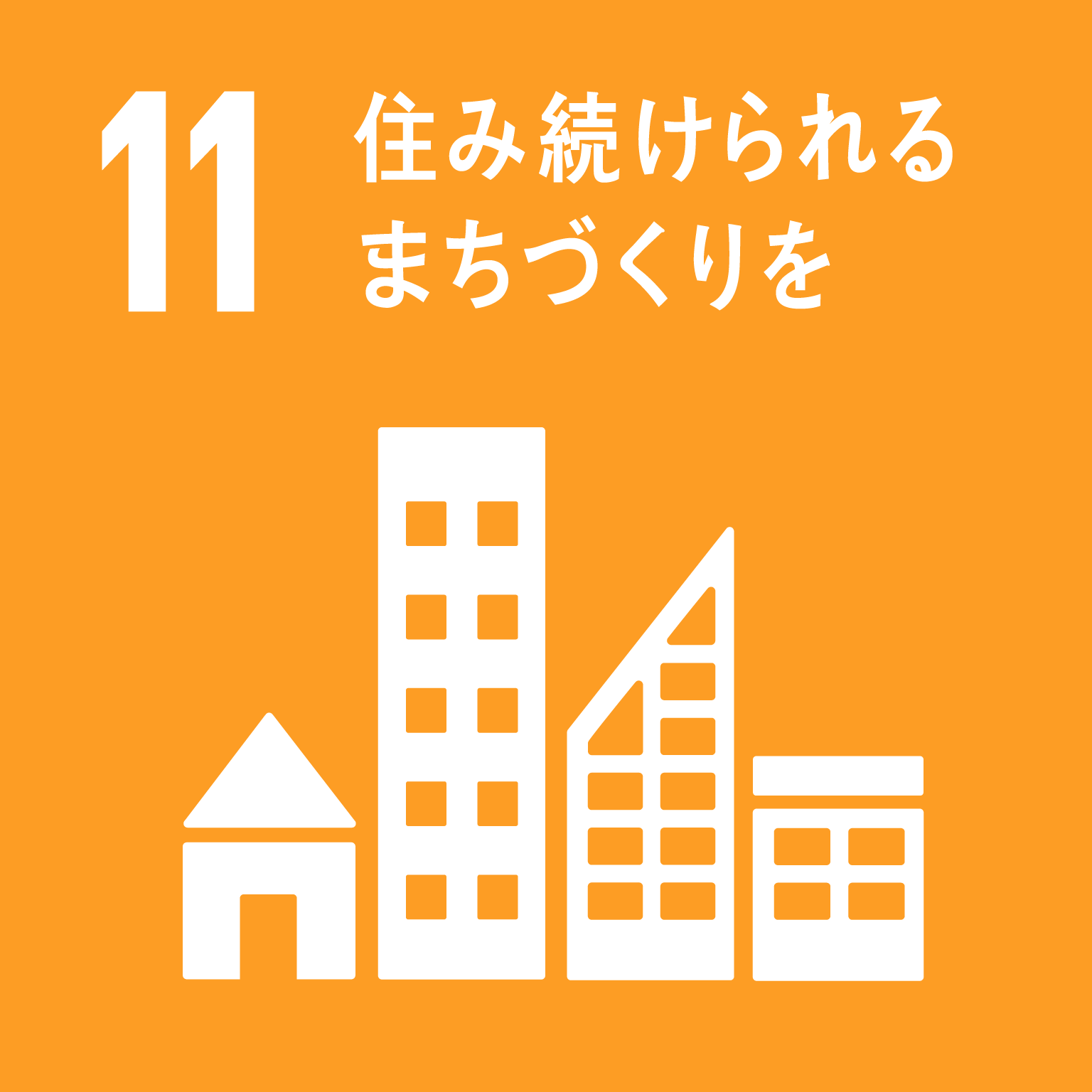 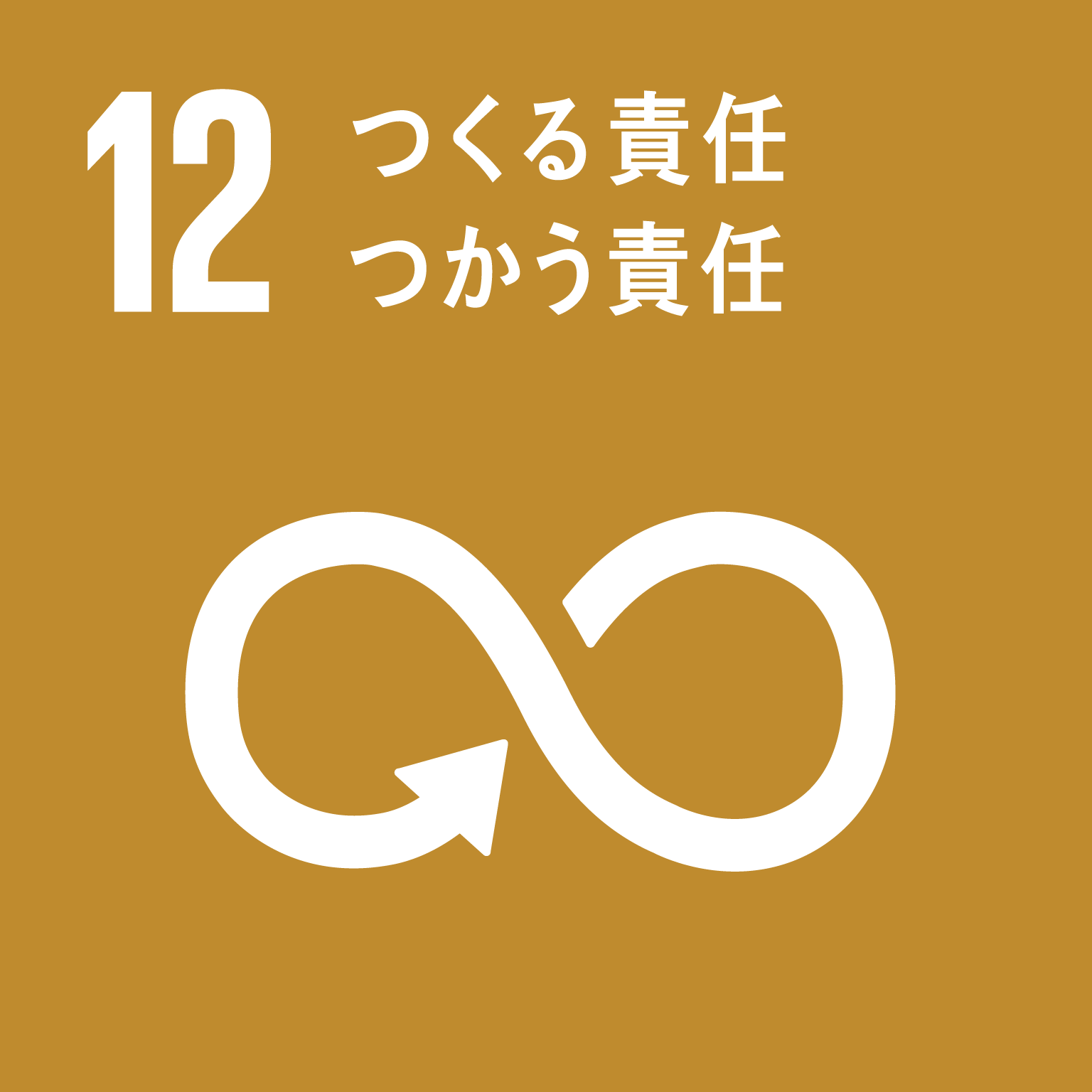 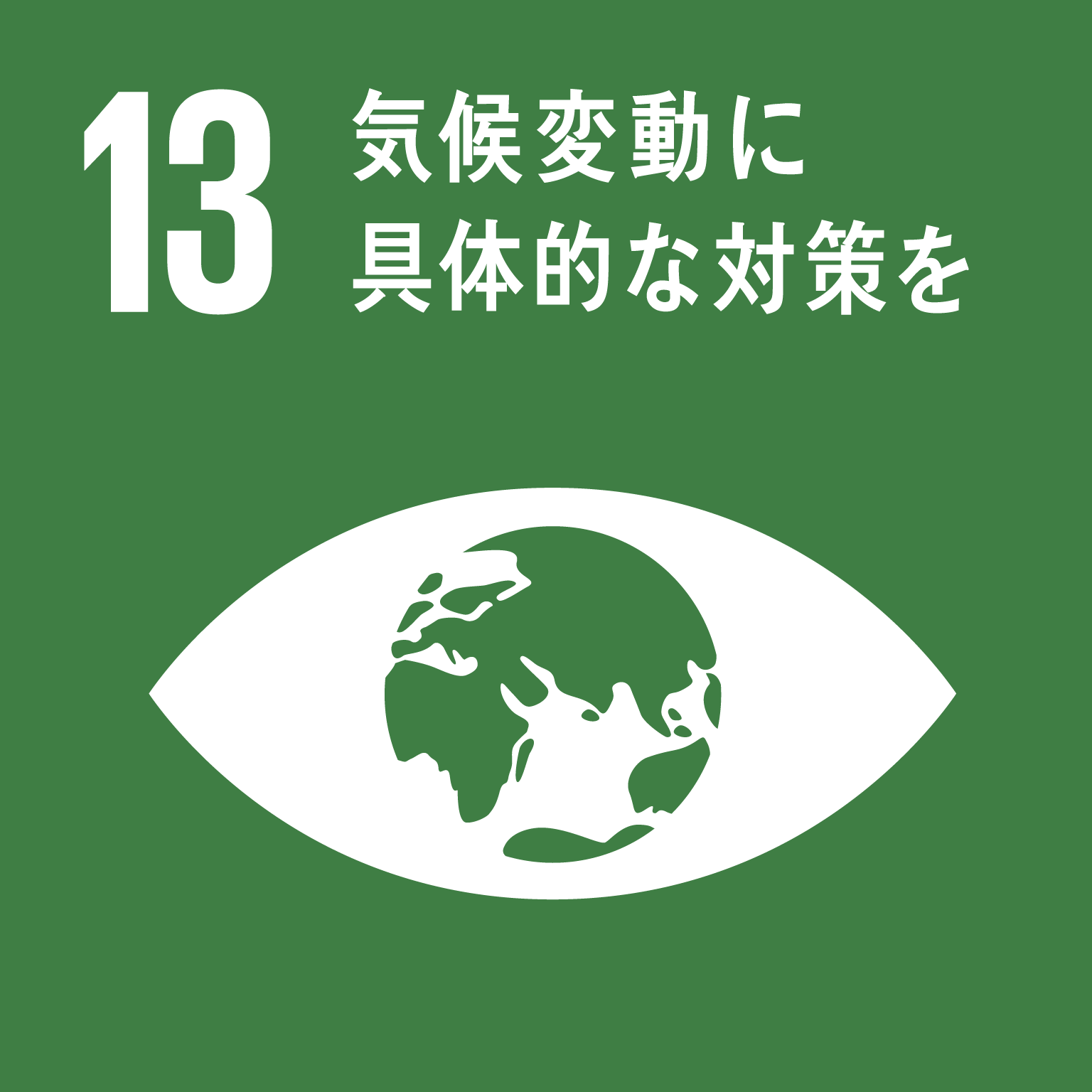 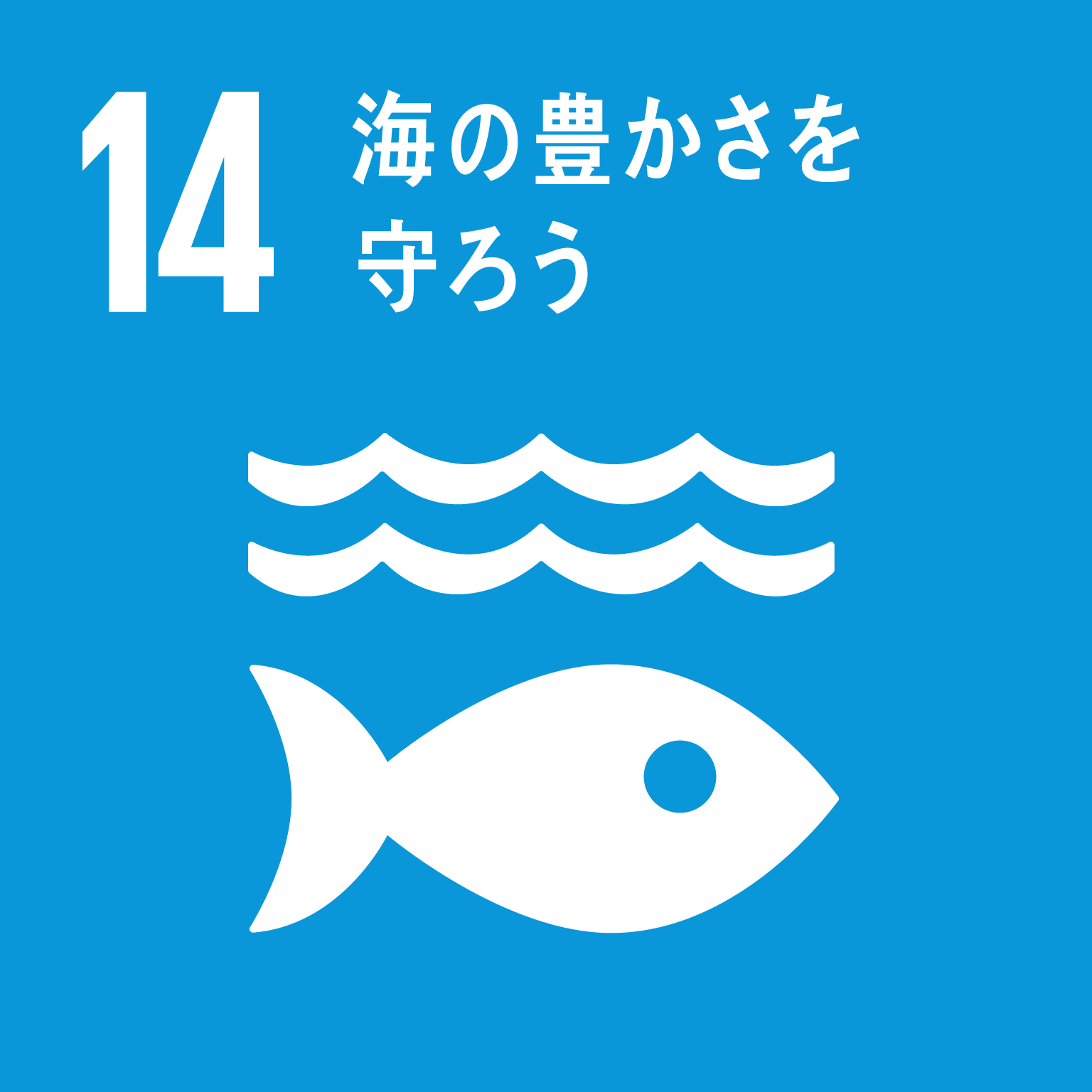 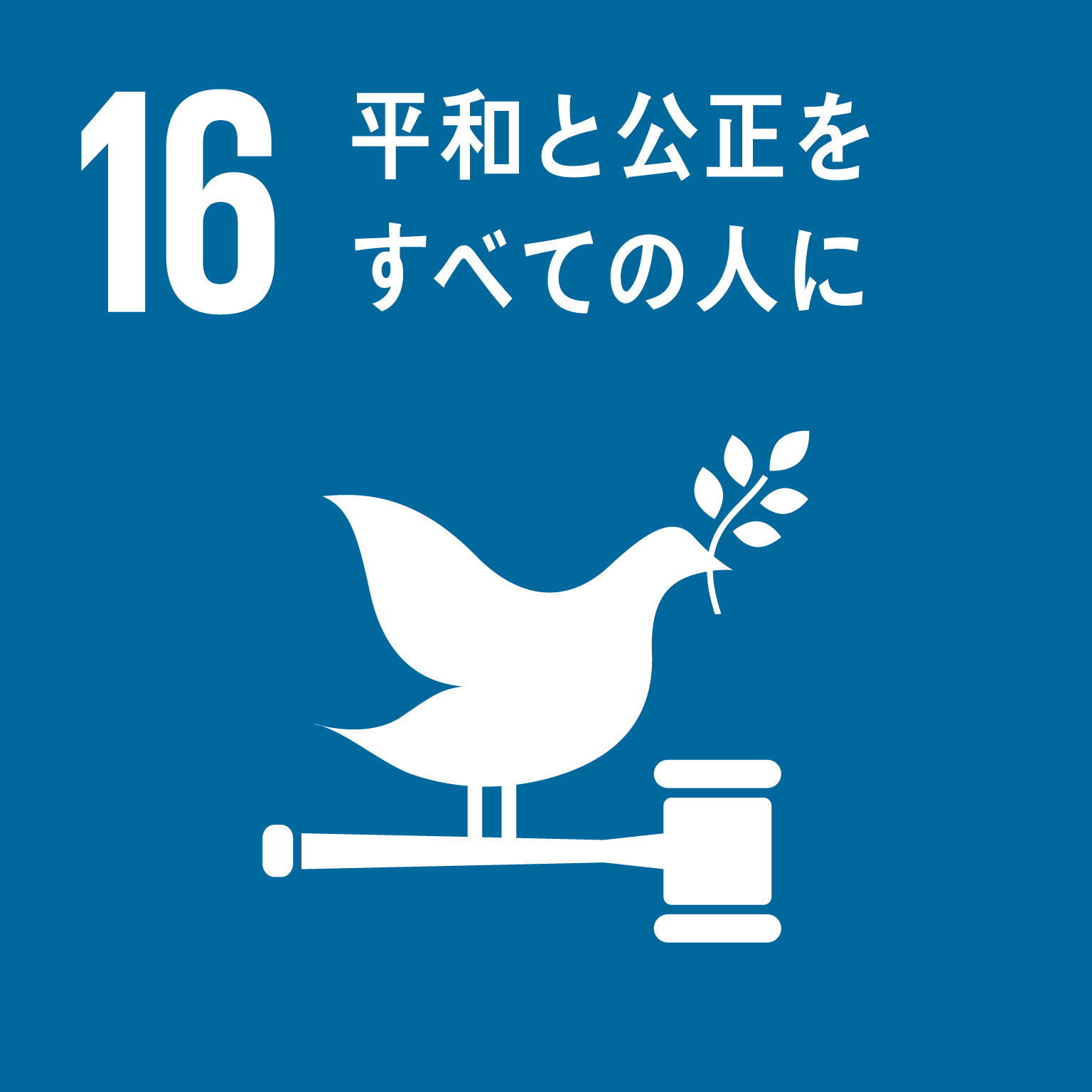 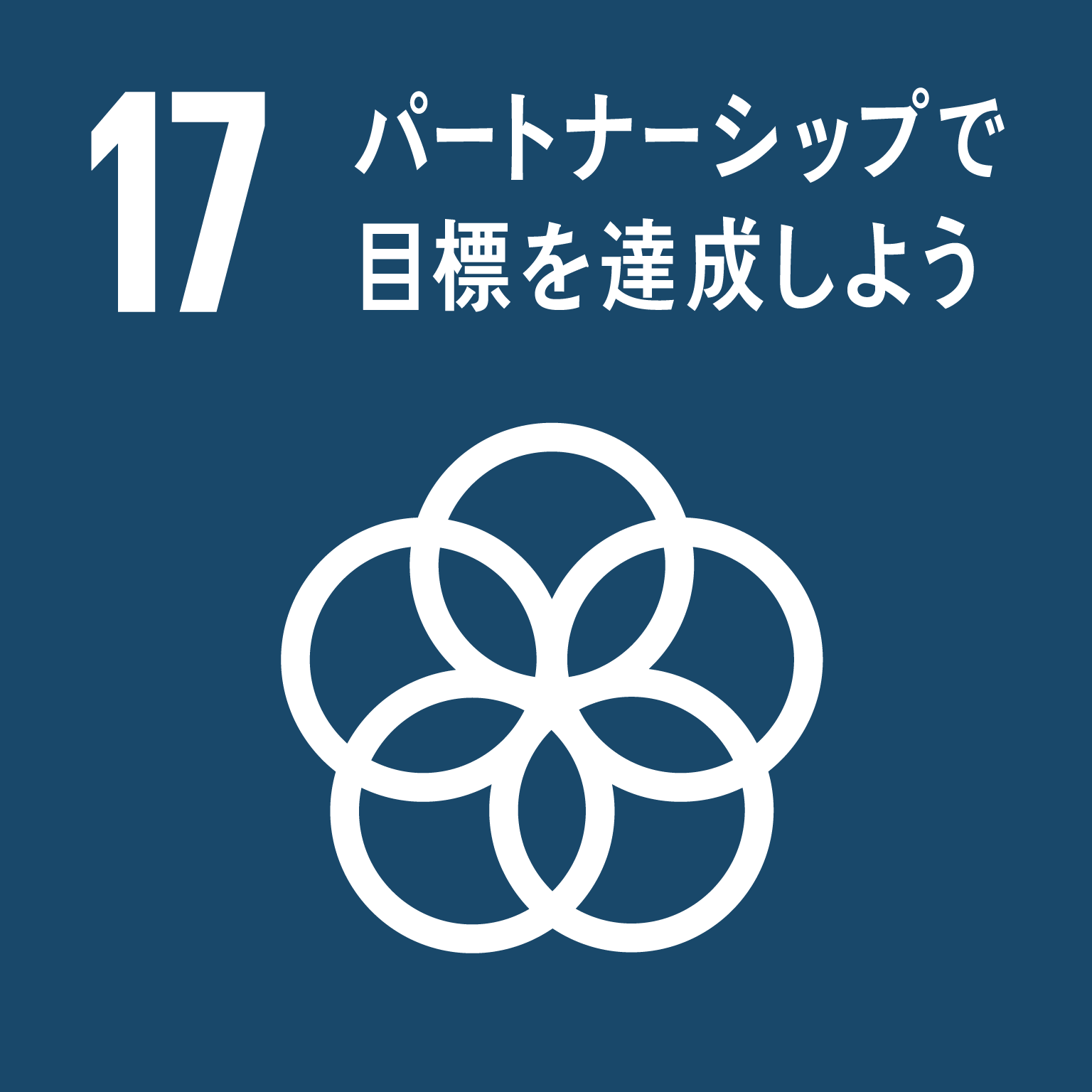 具体的目標（KPI）の達成状況を以下のとおり区分。
　A：KPI目標値を達成。　B：KPI目標値は達成していないが、改善・増加した。　C：改善・増加していない。　D：計画当初より低下している。
5
具体的目標の進捗状況（Ⅲ 東西二極の一極としての社会経済構造の構築）
基本目標
⑤都市としての経済機能を強化する
＜関連するSDGsのゴール＞
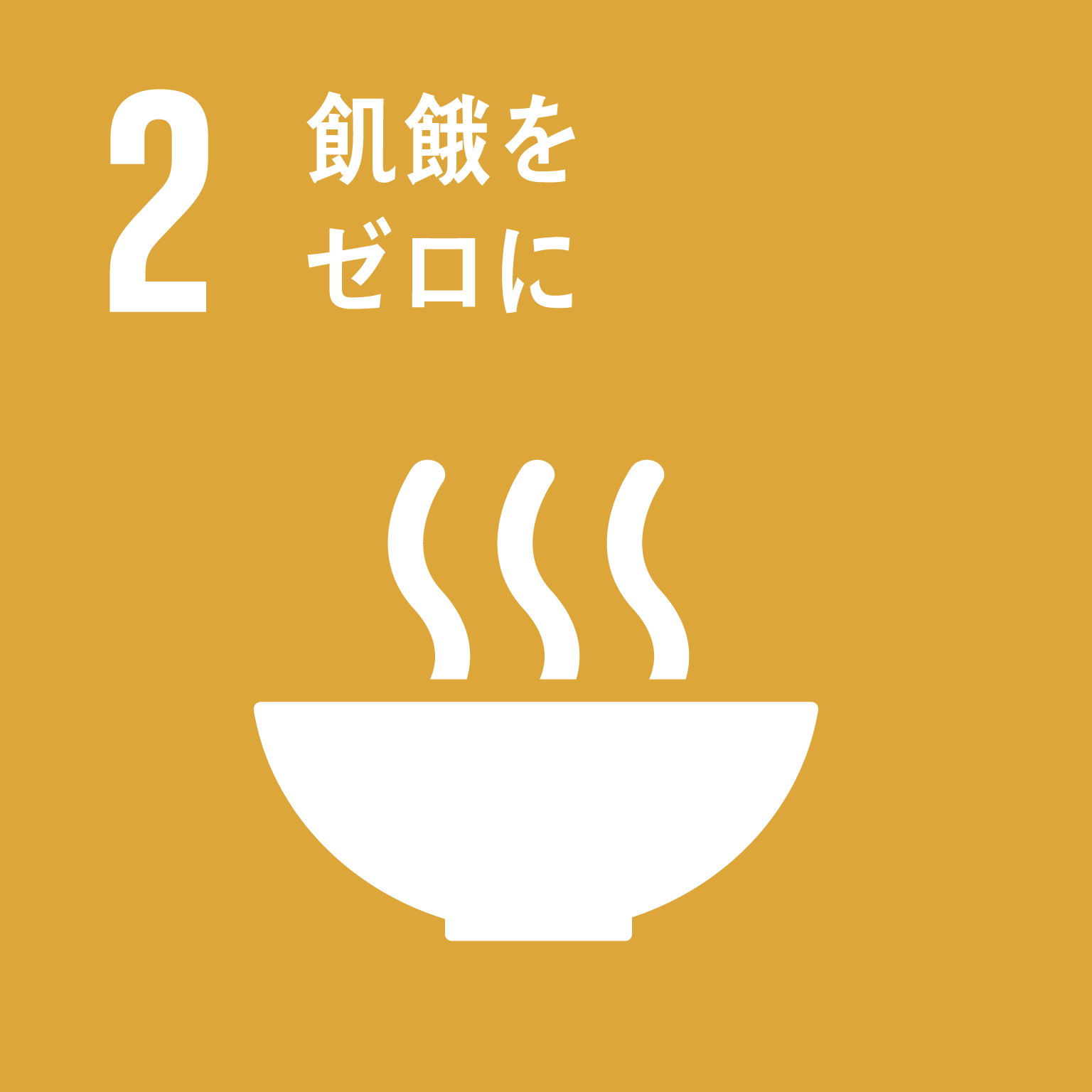 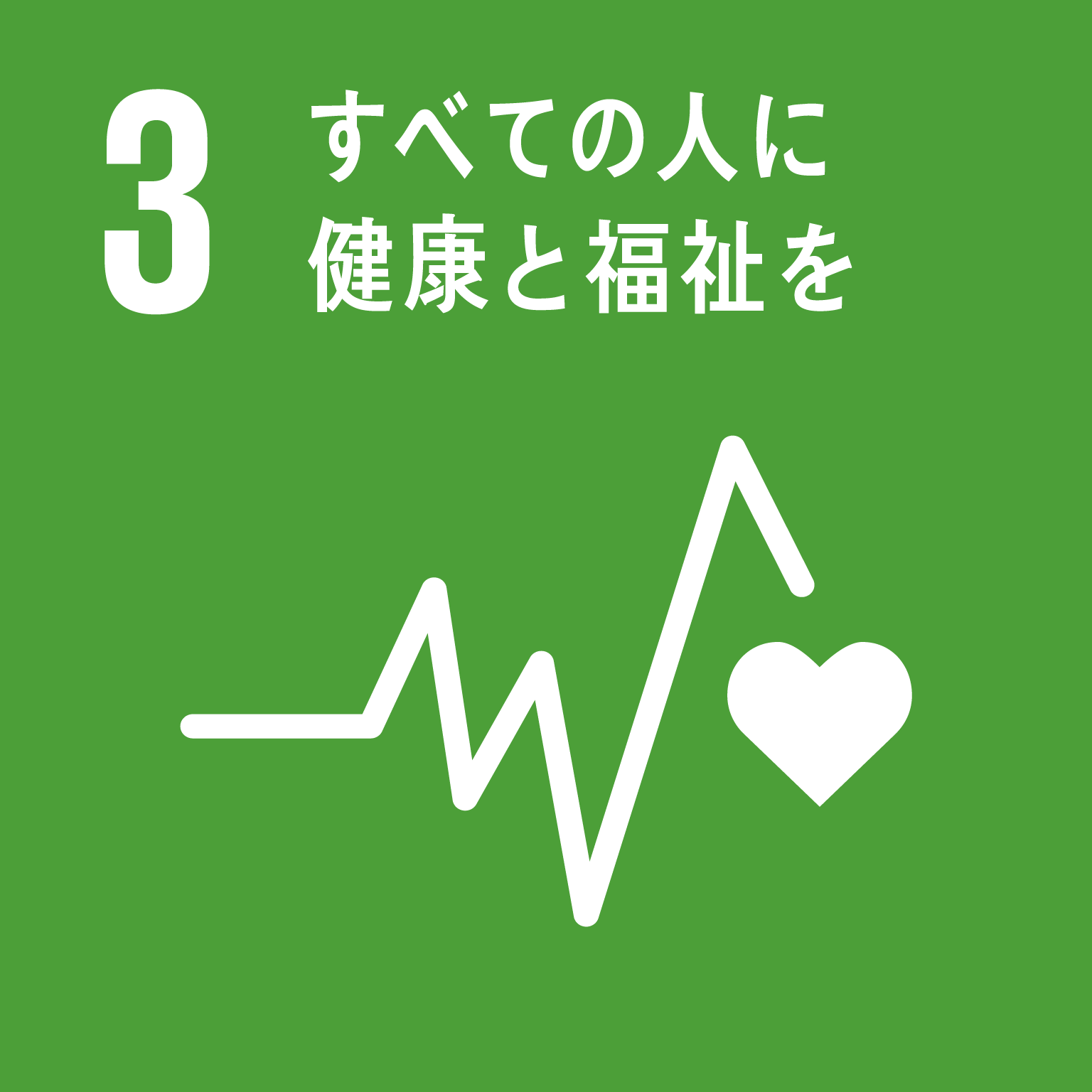 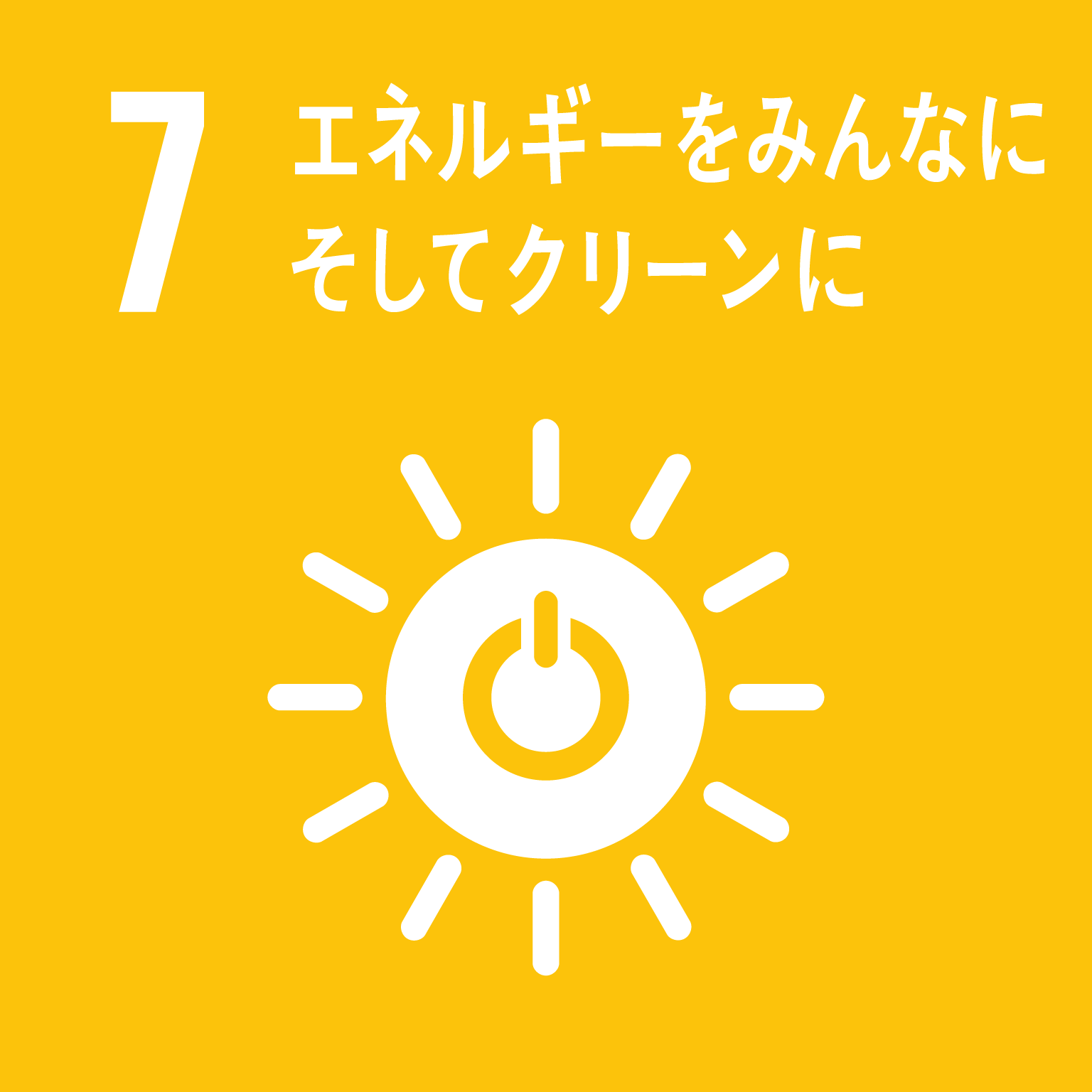 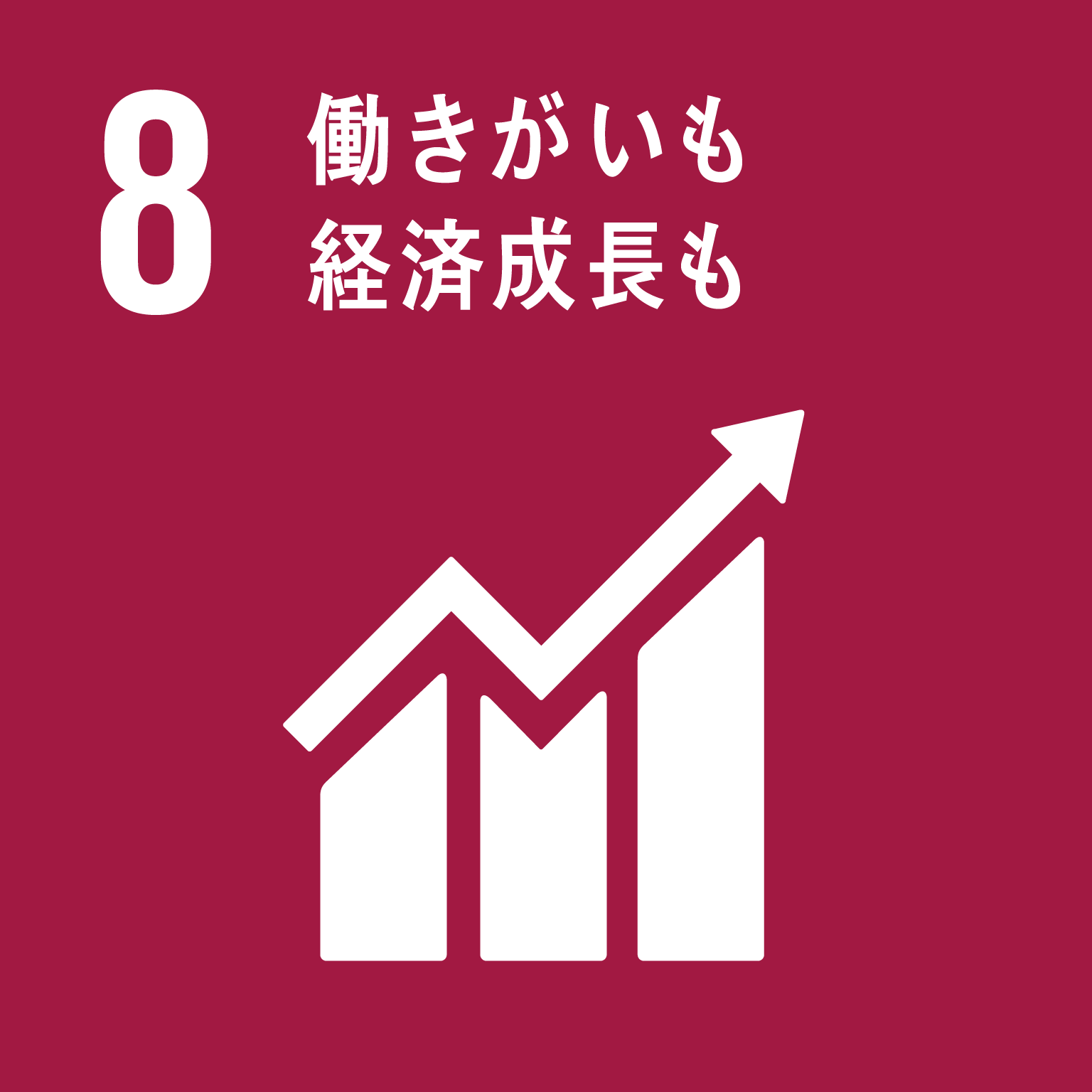 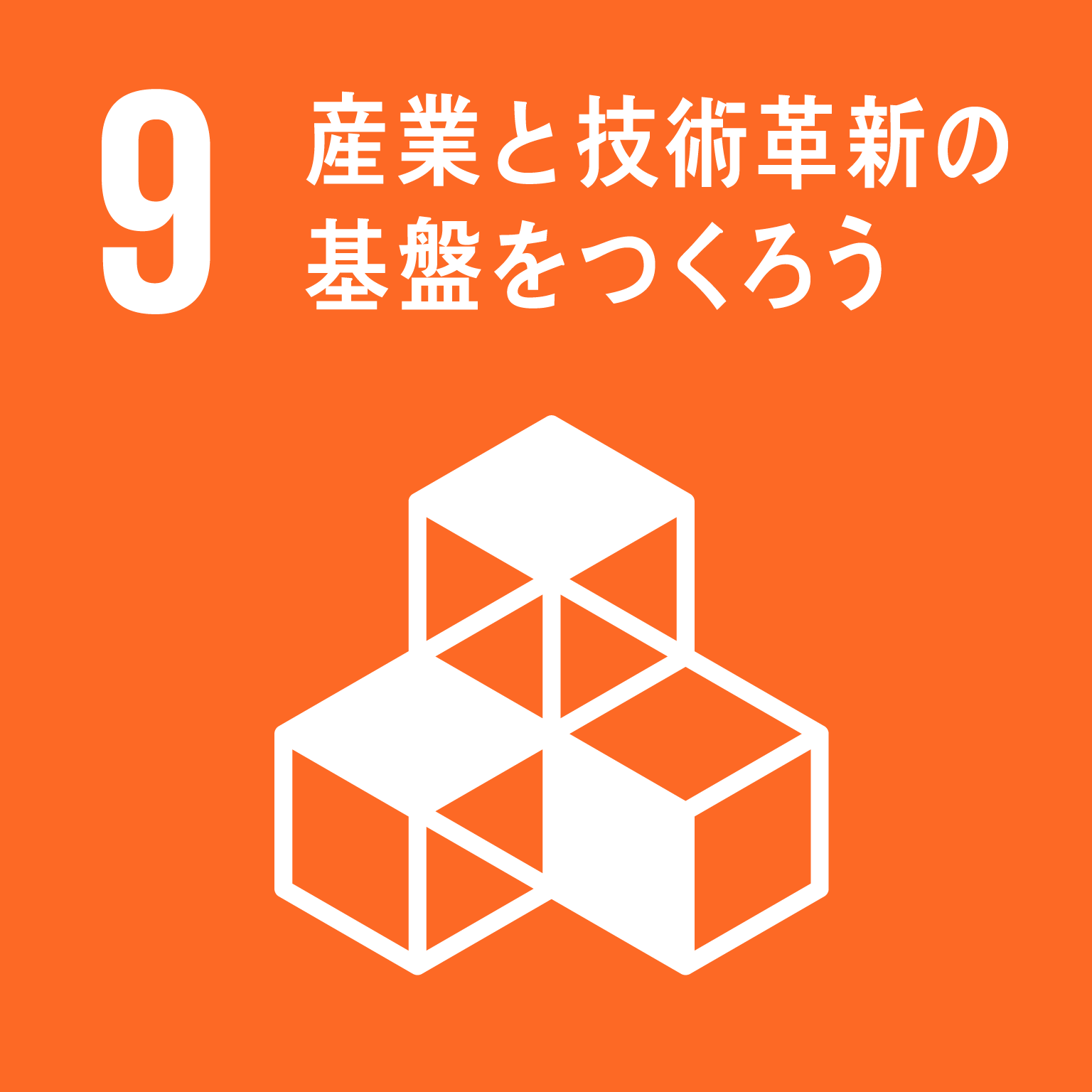 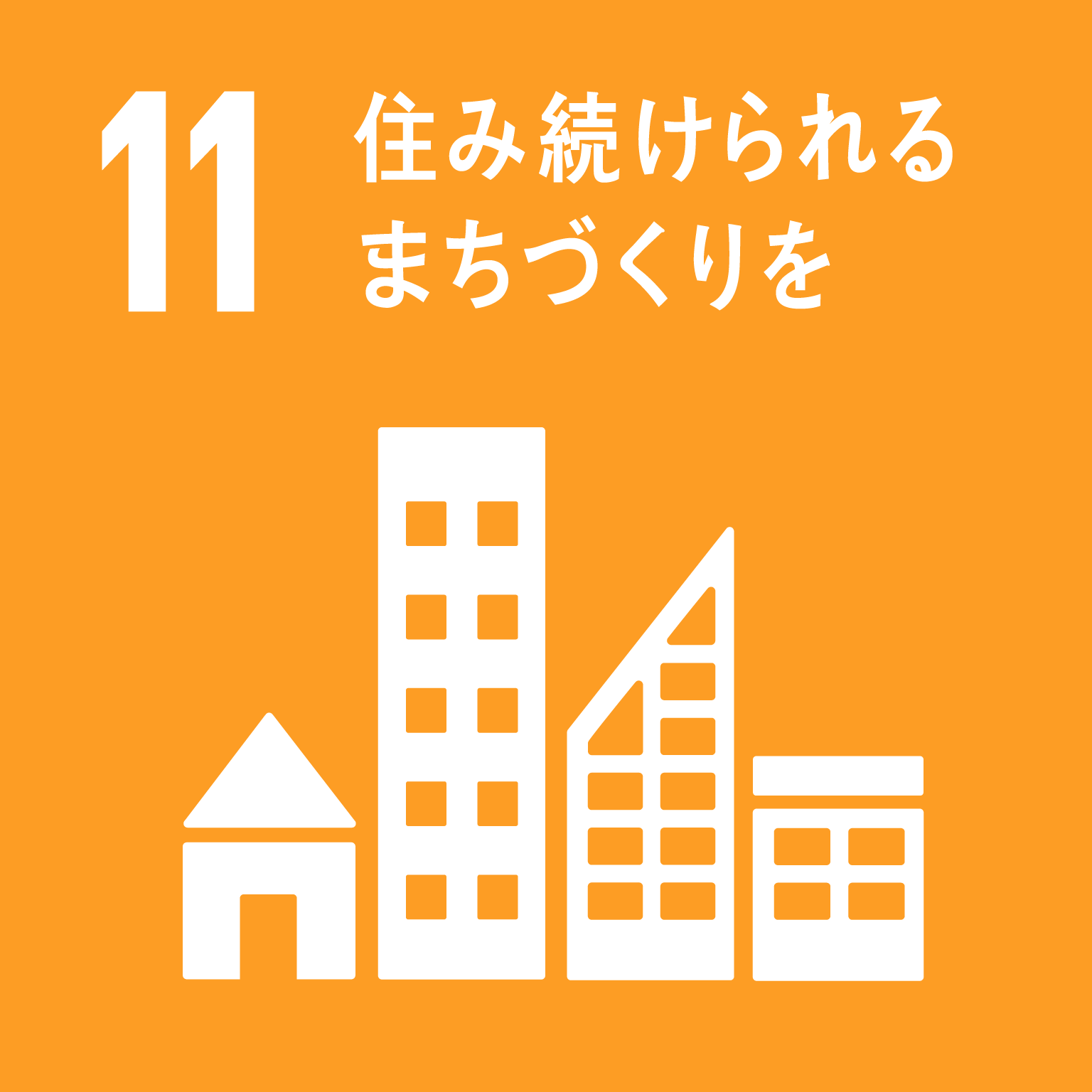 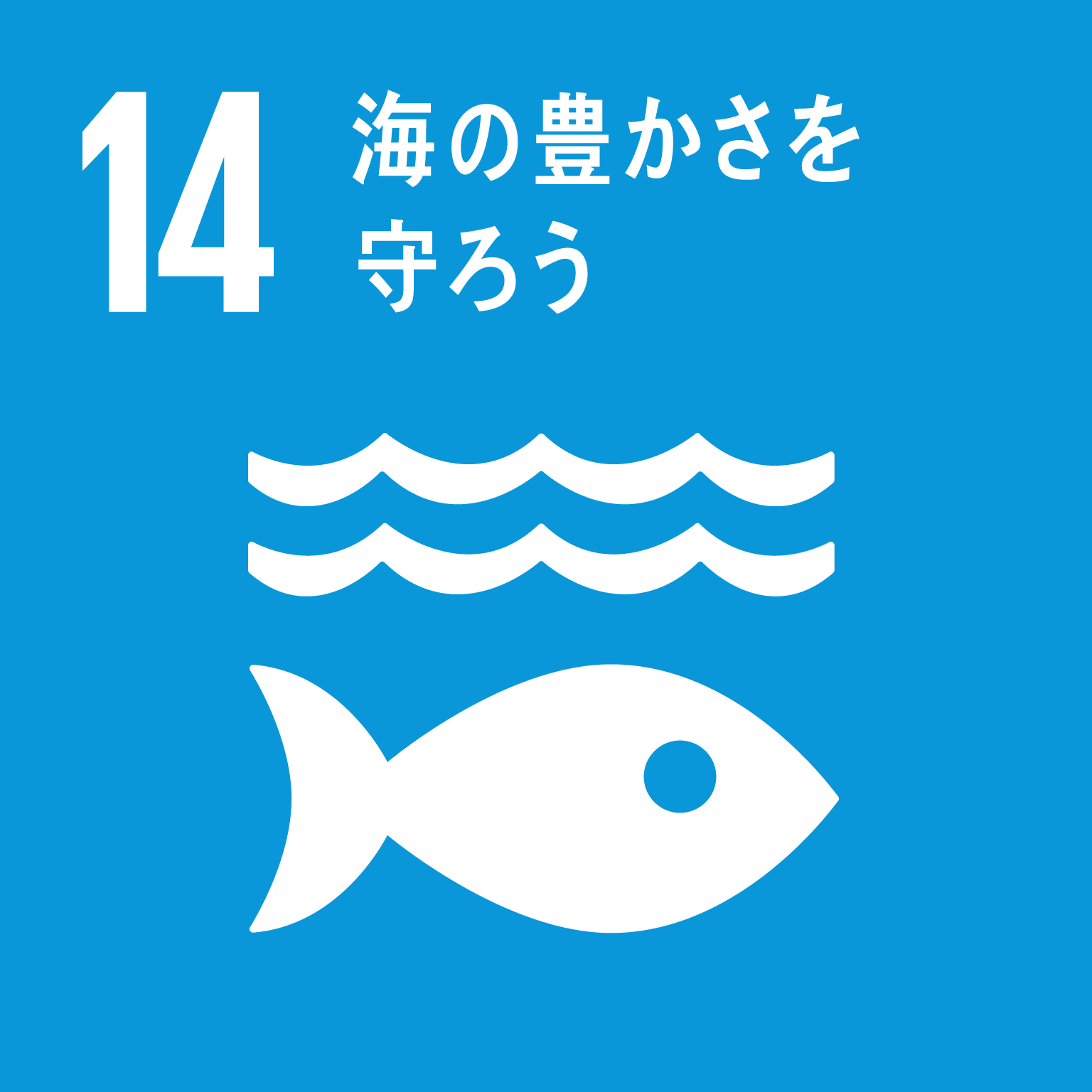 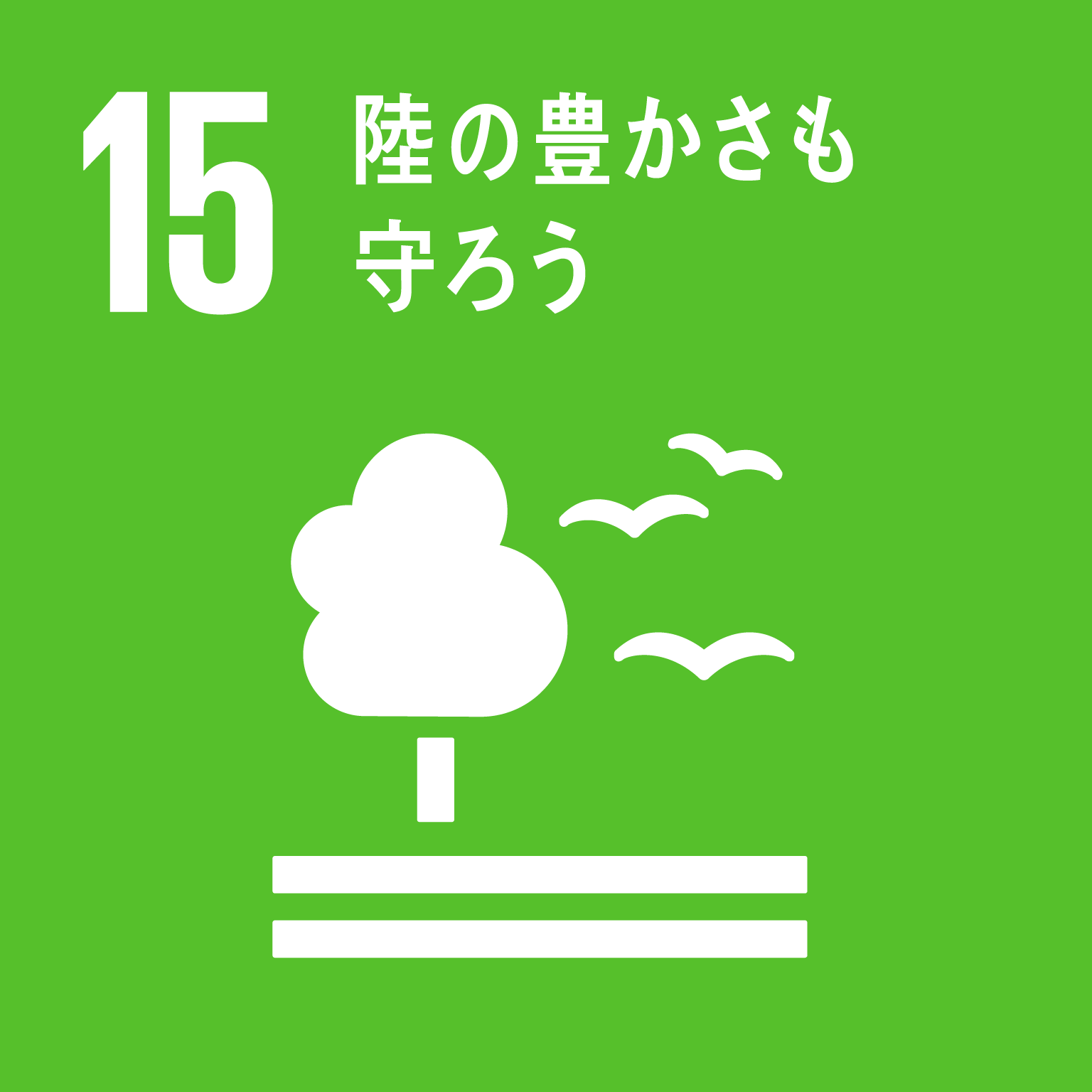 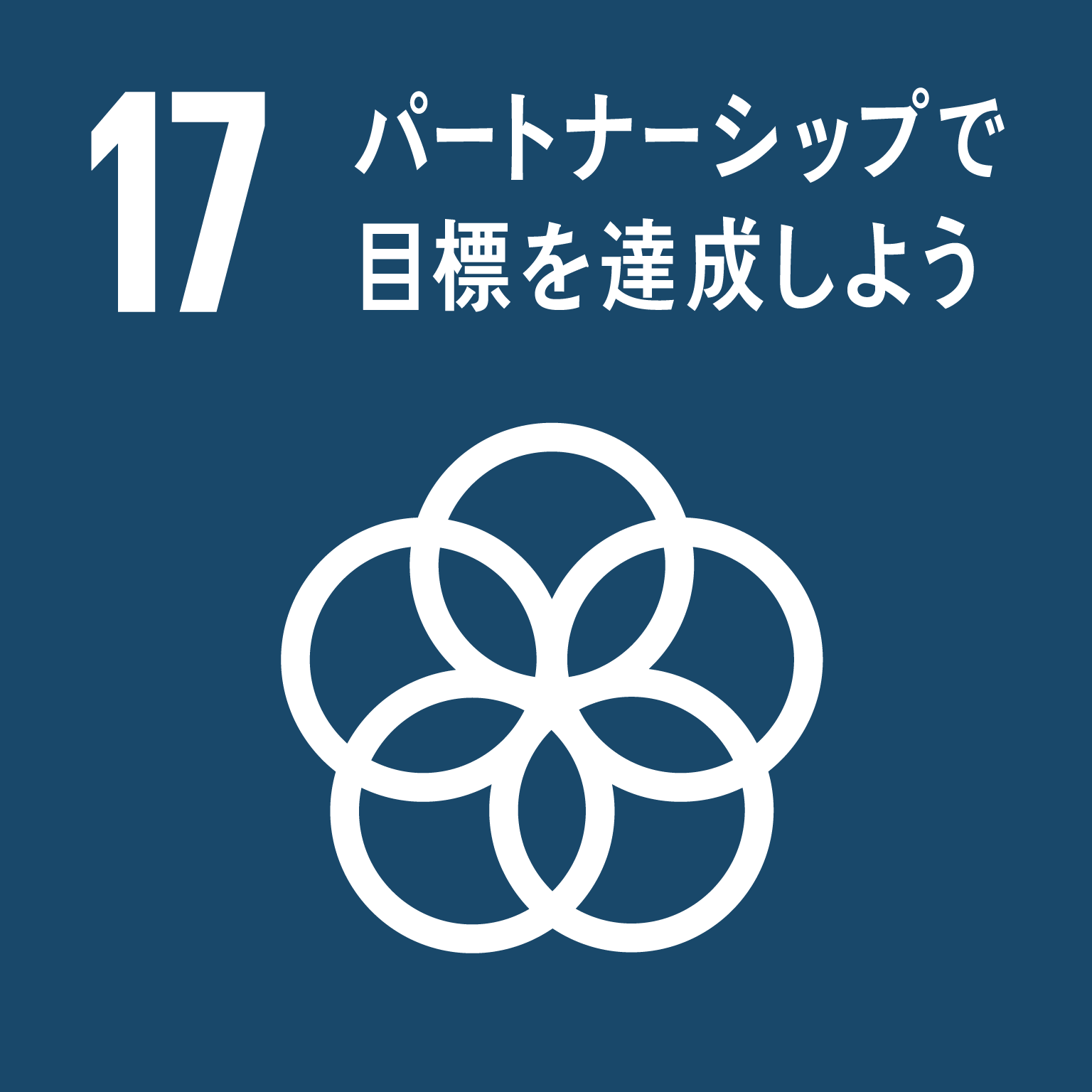 具体的目標（KPI）の達成状況を以下のとおり区分。
　A：KPI目標値を達成。　B：KPI目標値は達成していないが、改善・増加した。　C：改善・増加していない。　D：計画当初より低下している。
6
具体的目標の進捗状況（Ⅲ 東西二極の一極としての社会経済構造の構築）
基本目標
⑥定住魅力・都市魅力を強化する
＜関連するSDGsのゴール＞
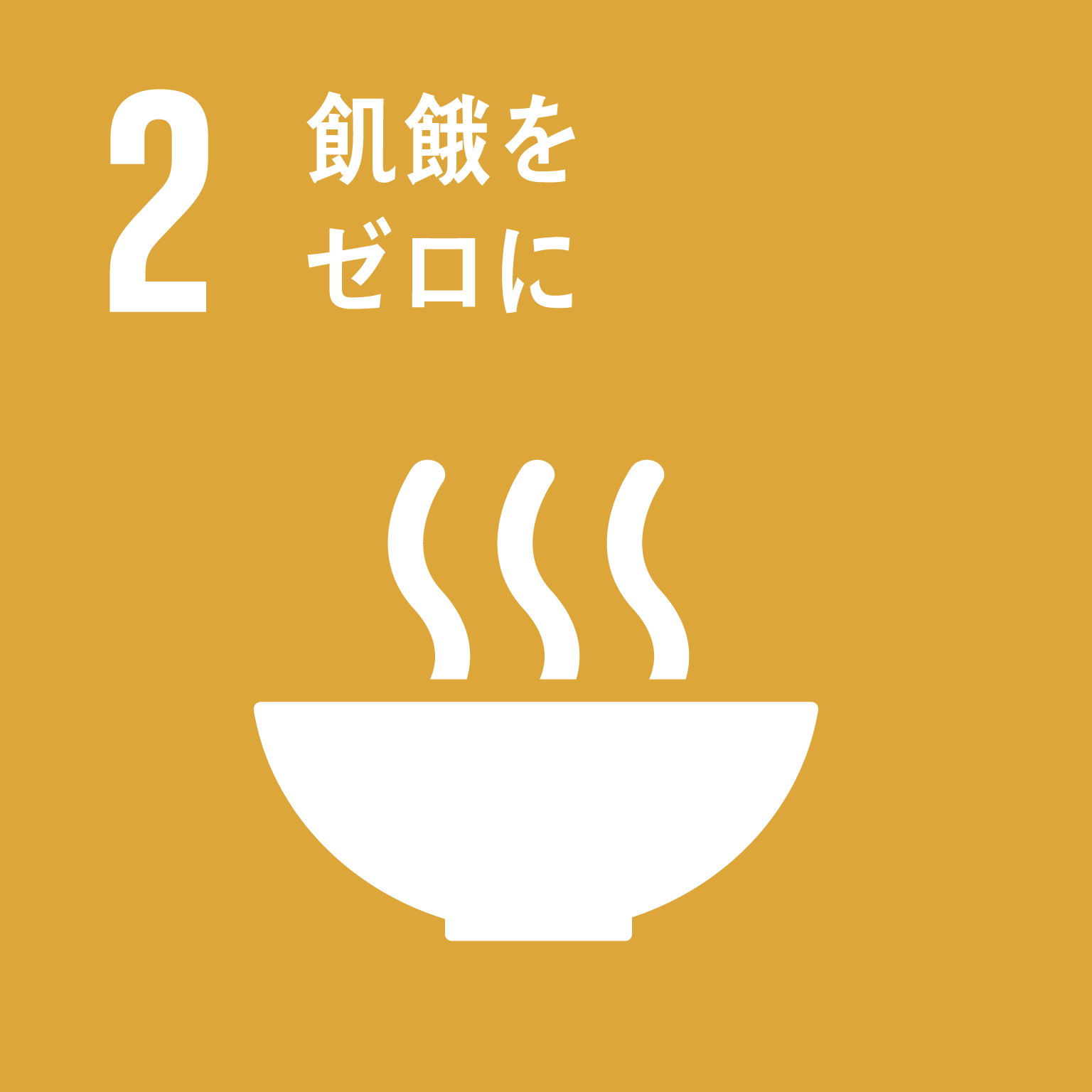 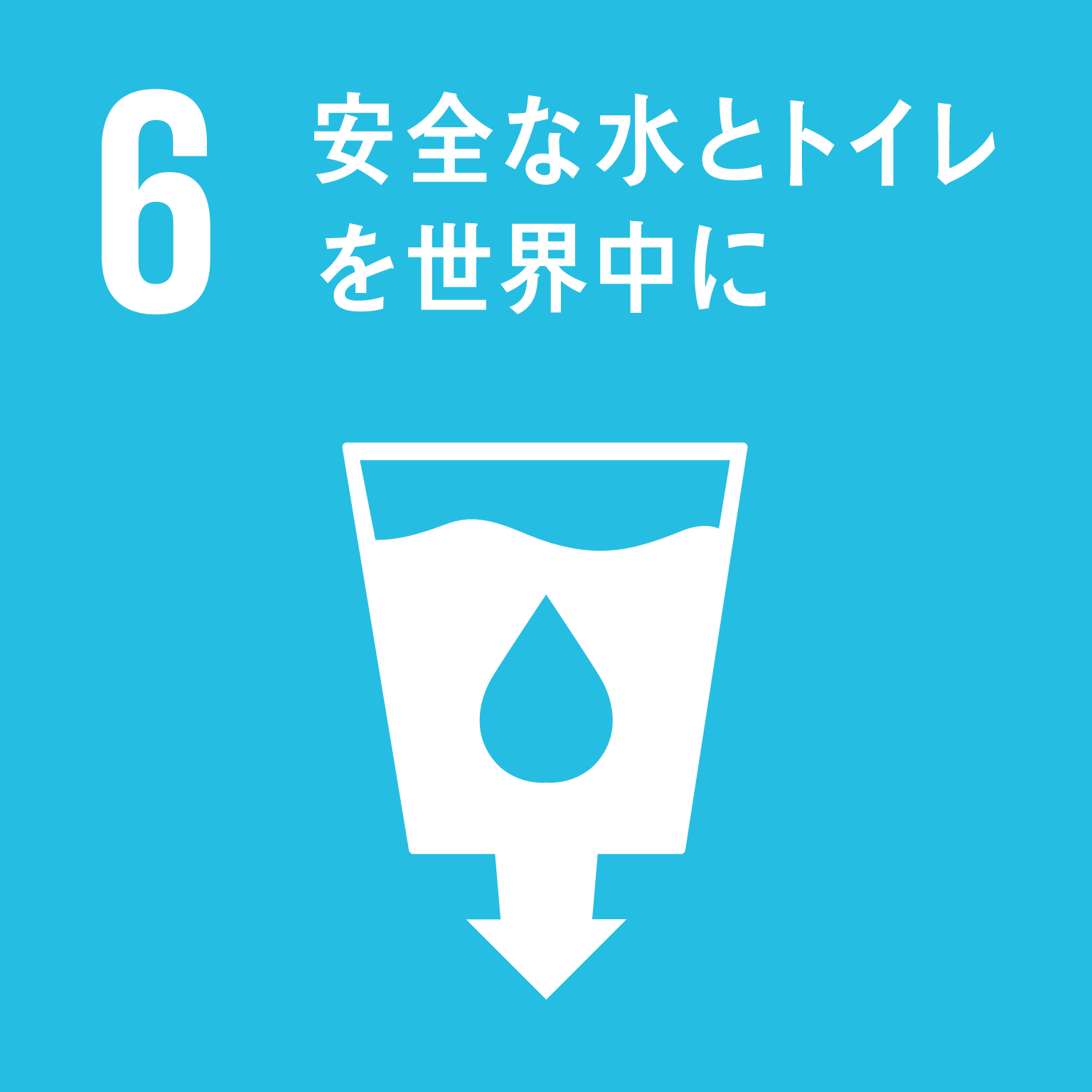 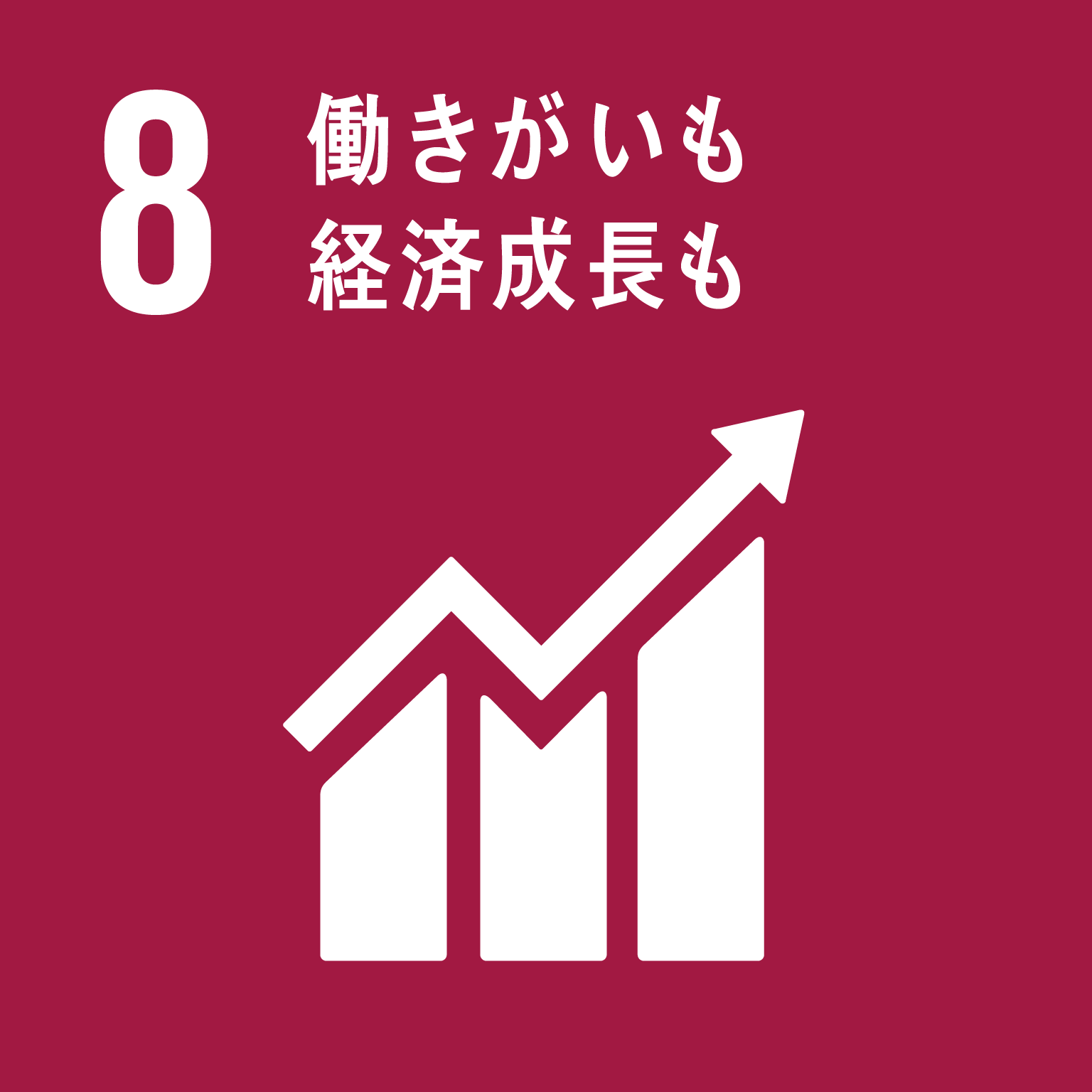 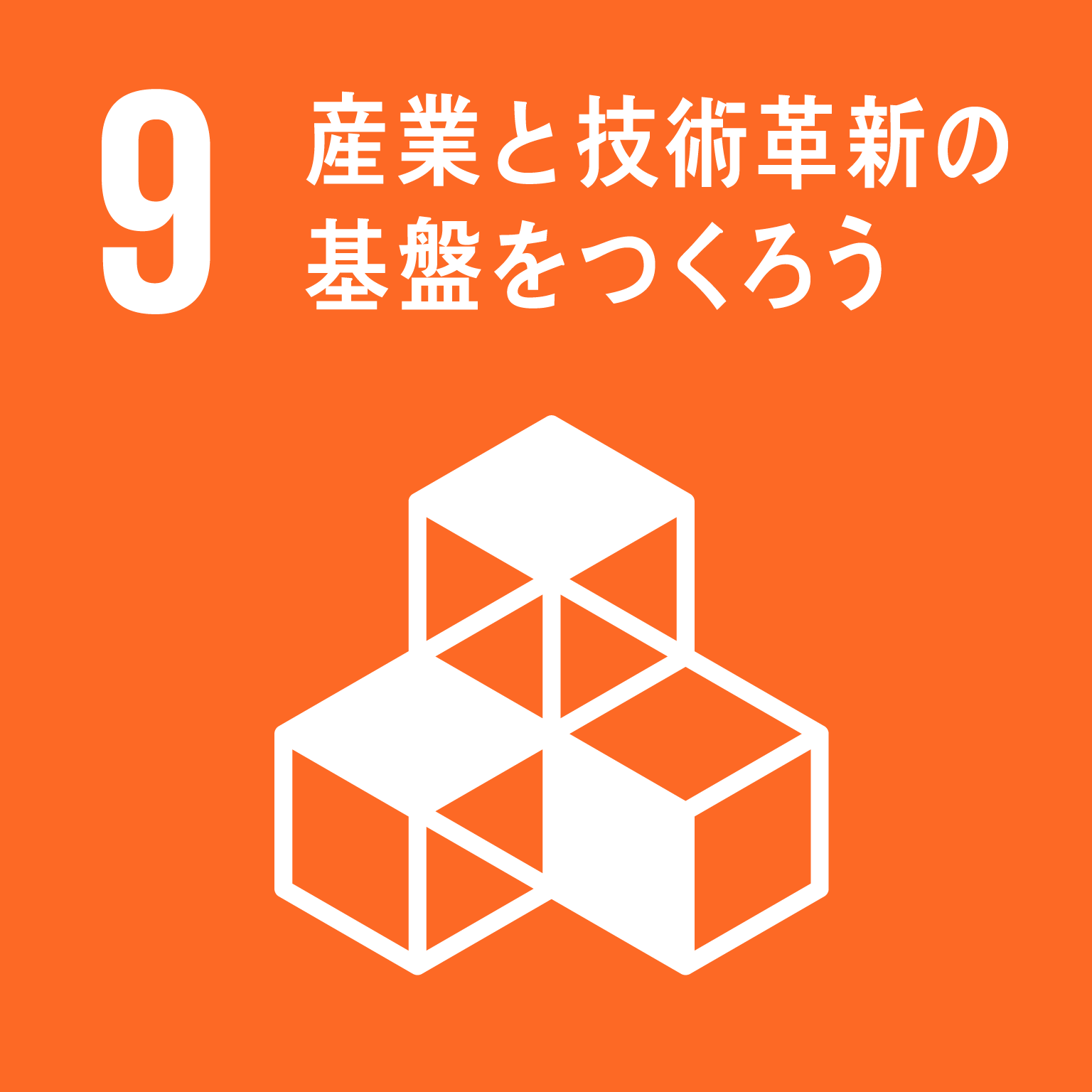 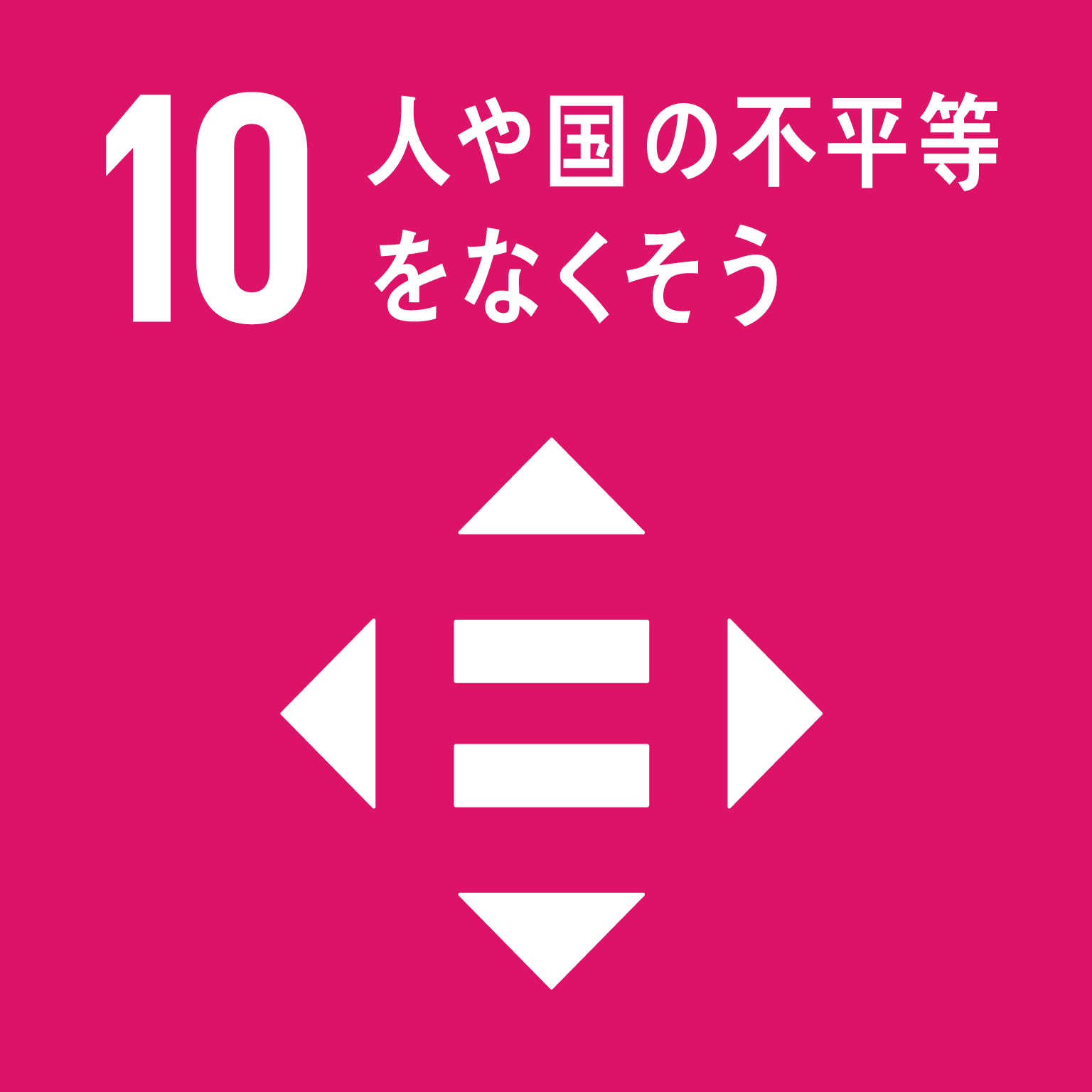 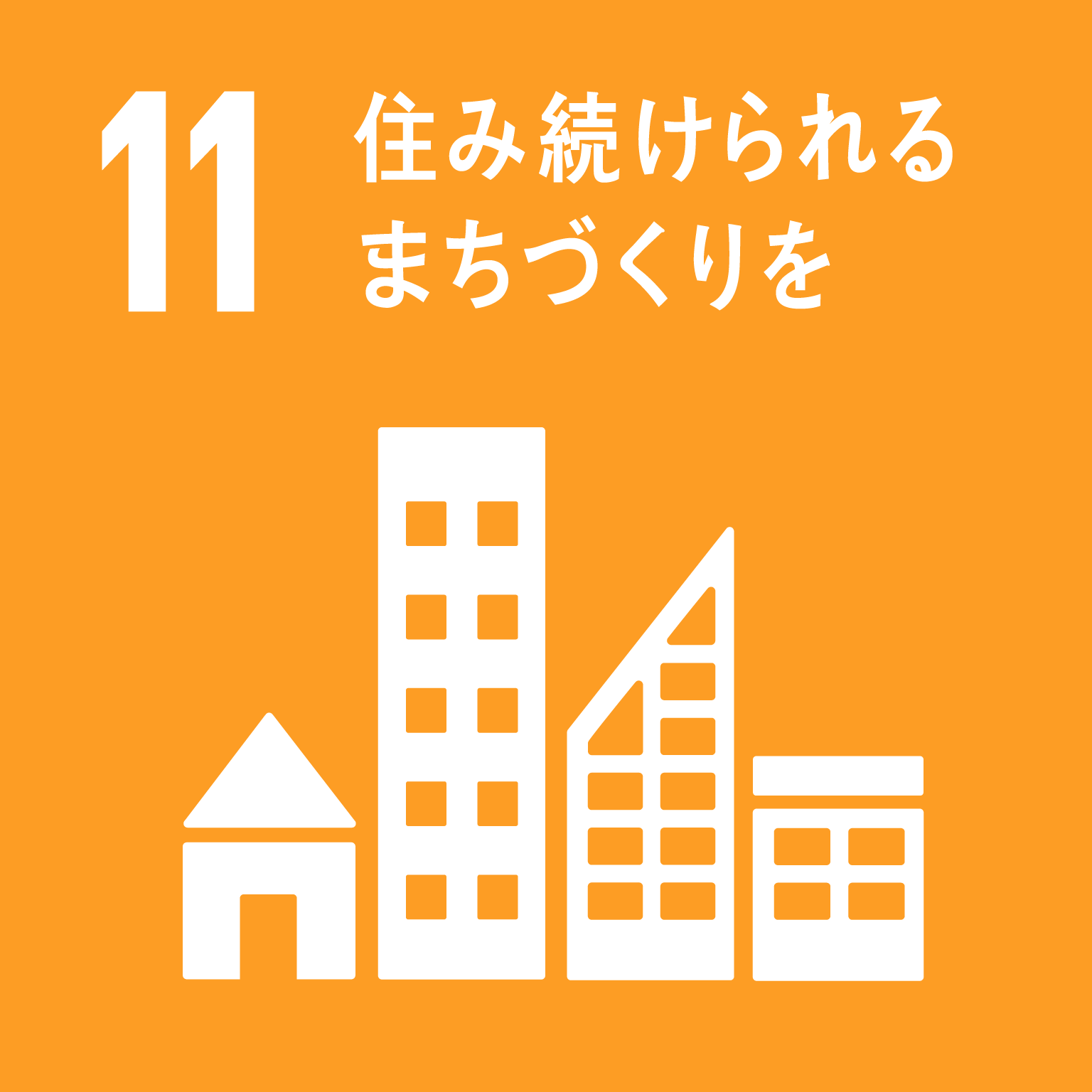 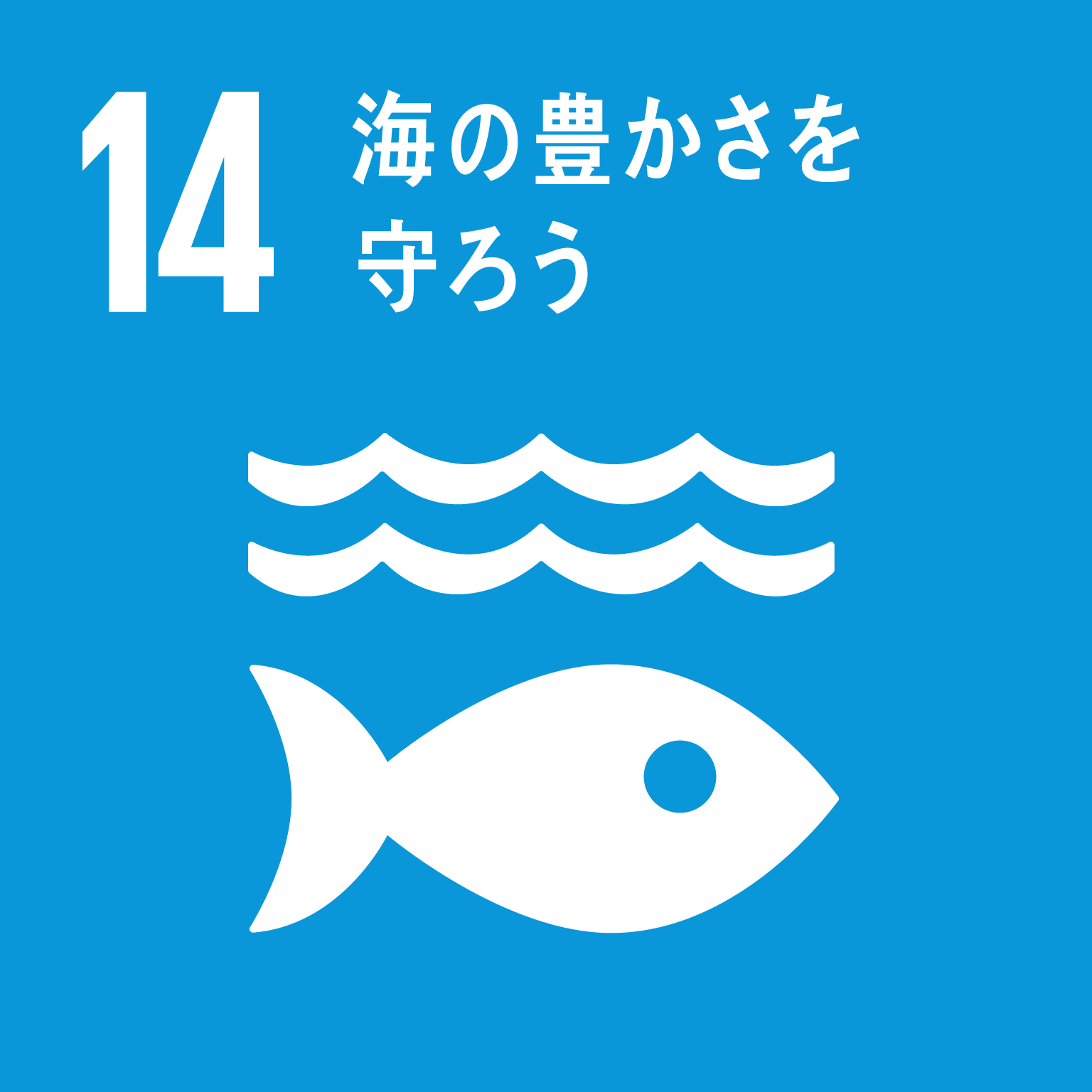 具体的目標（KPI）の達成状況を以下のとおり区分。
　A：KPI目標値を達成。　B：KPI目標値は達成していないが、改善・増加した。　C：改善・増加していない。　D：計画当初より低下している。
7